МедиаазбукаГеографическая карта
А
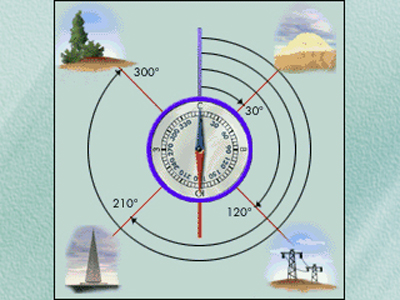 Б
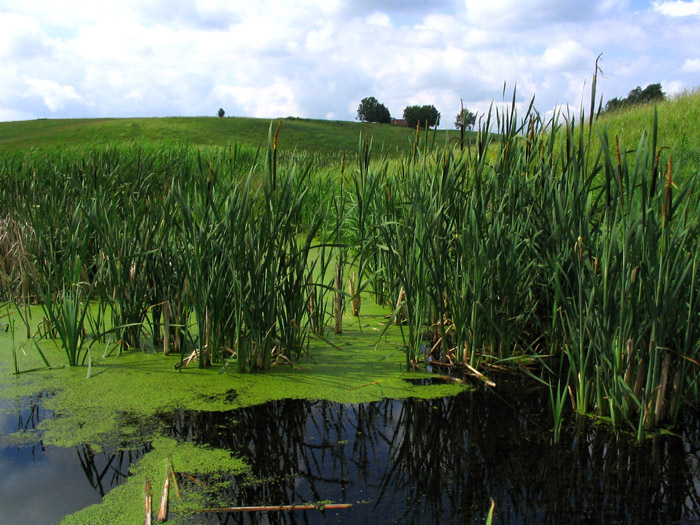 В
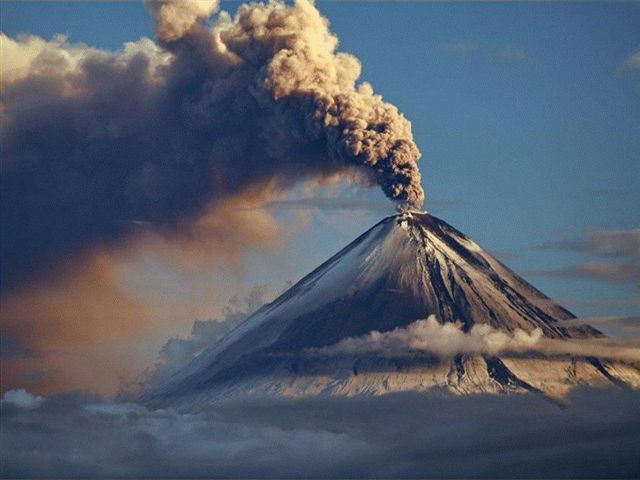 Г
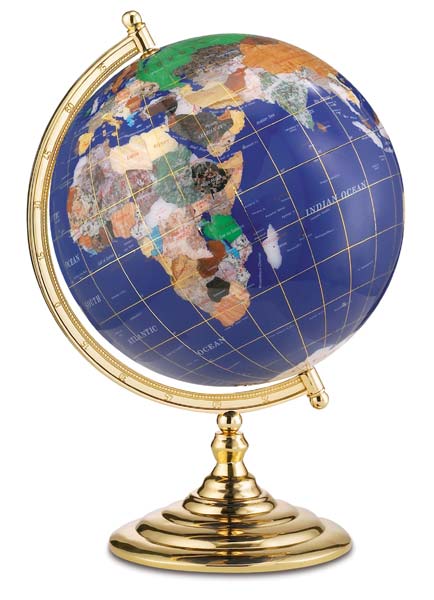 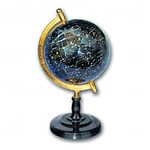 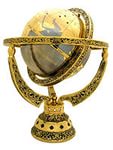 Д
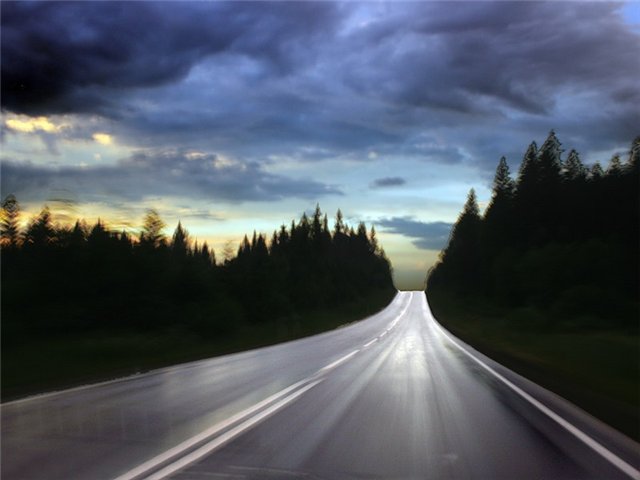 .е….
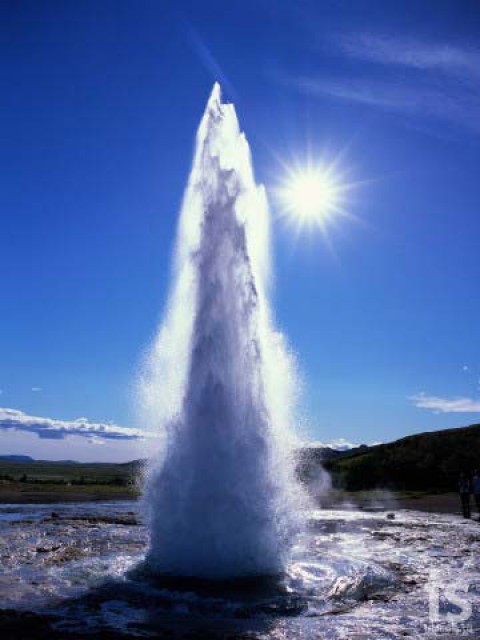 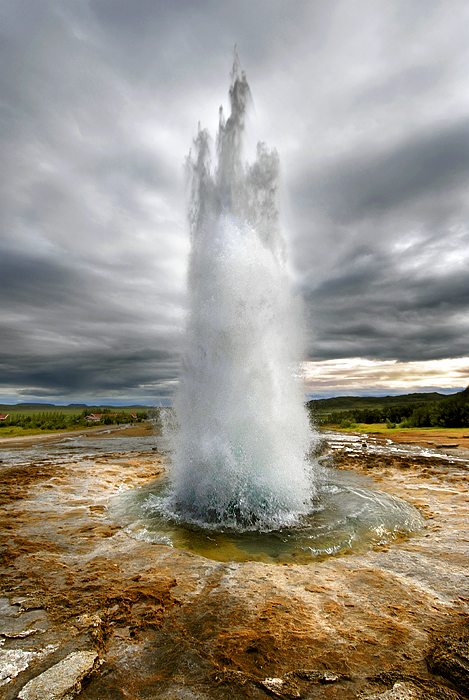 Ж
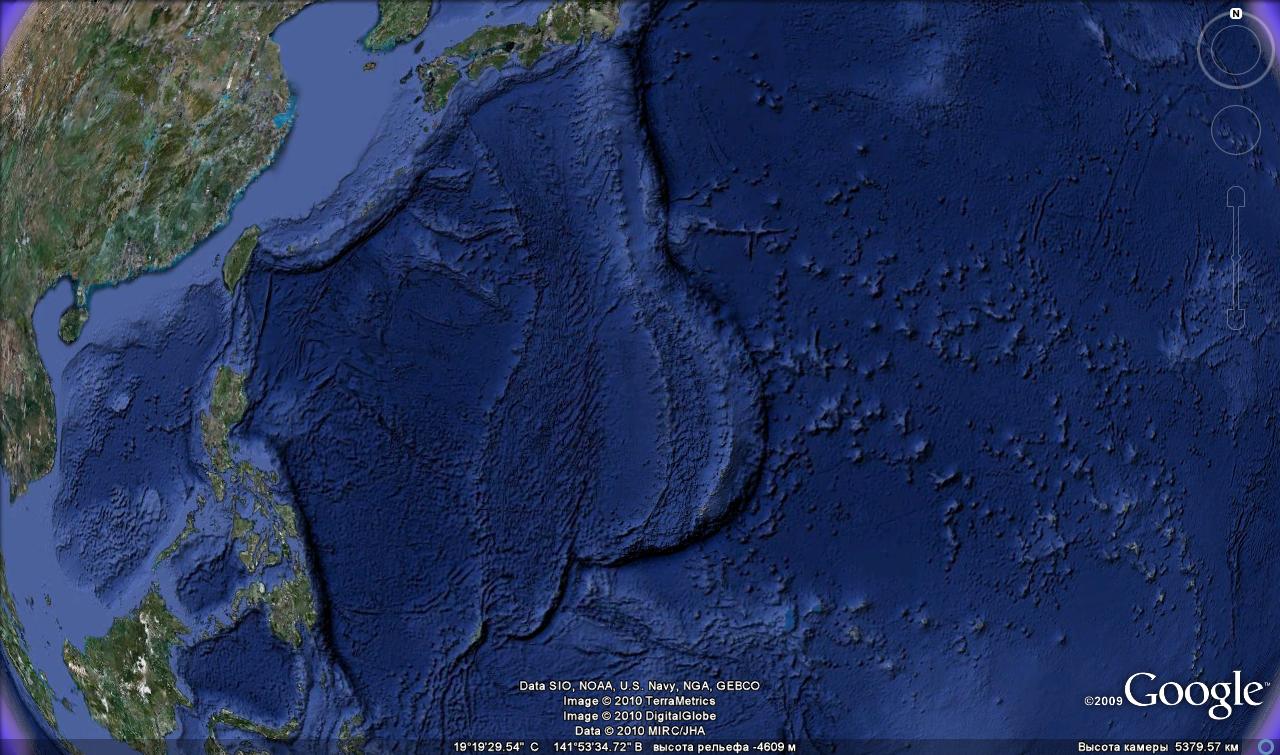 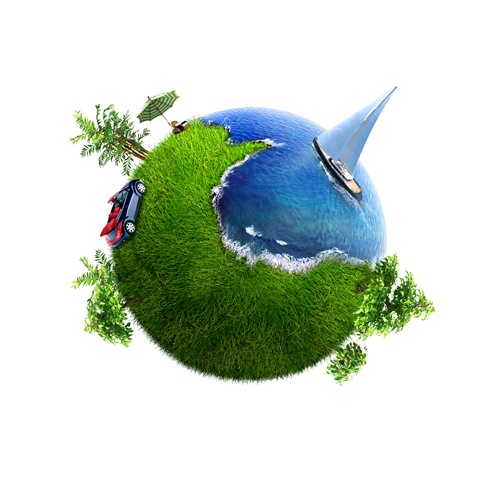 З
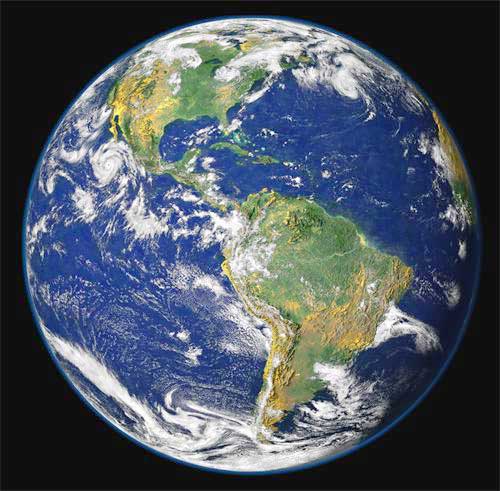 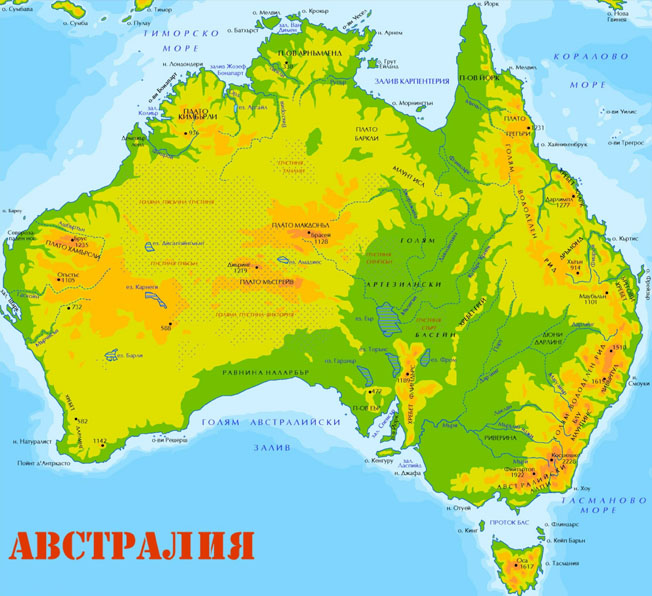 …..и.
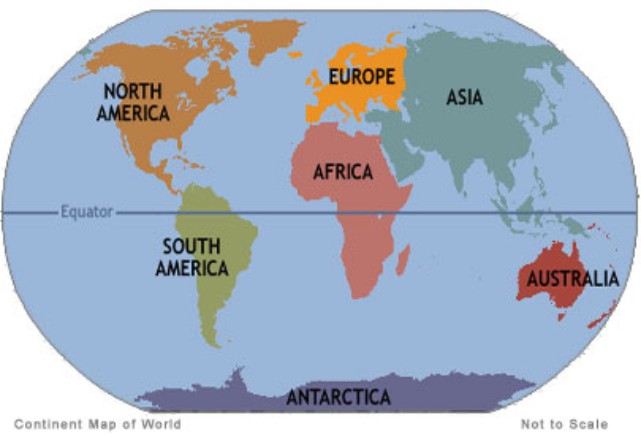 .й…..
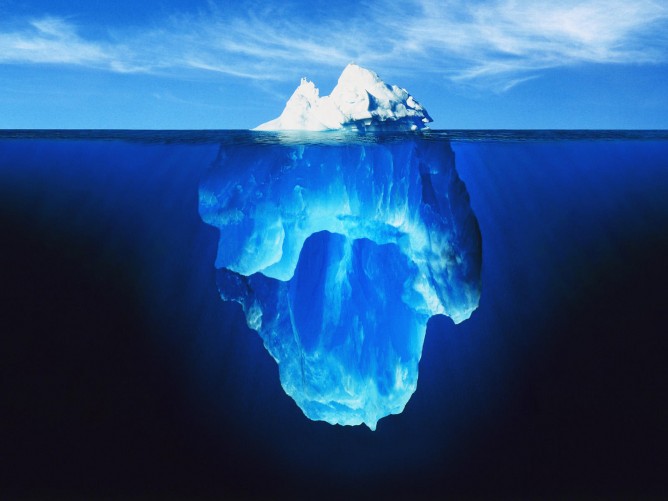 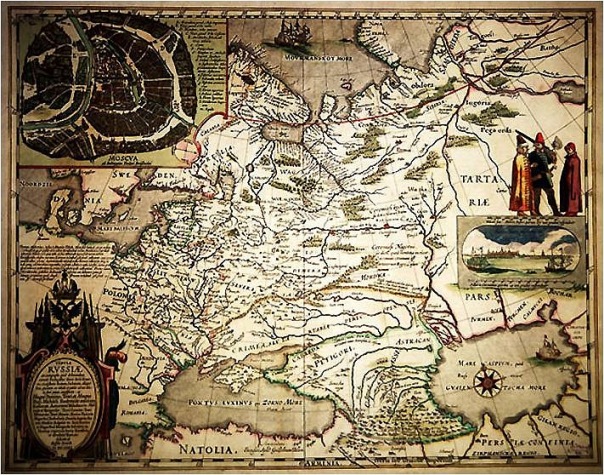 К
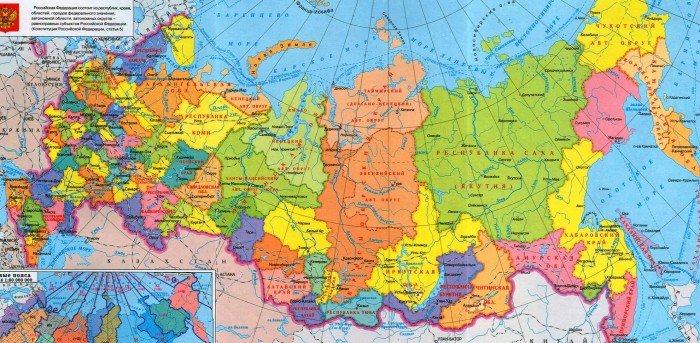 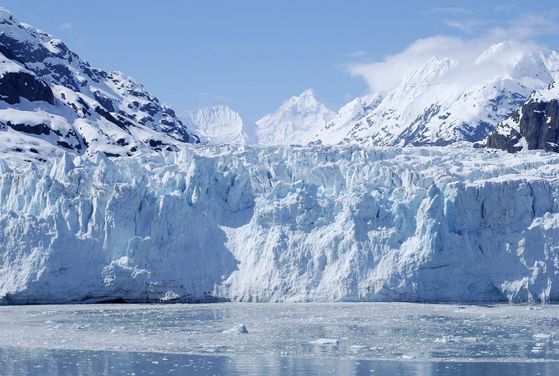 Л
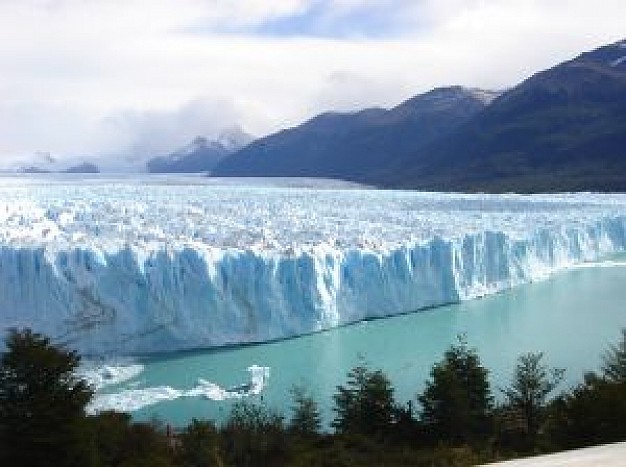 М
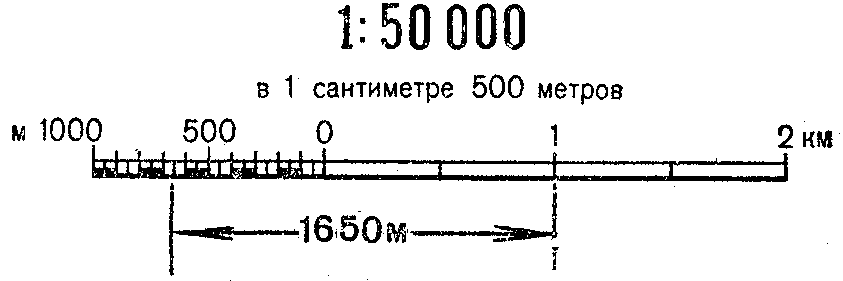 …..н.
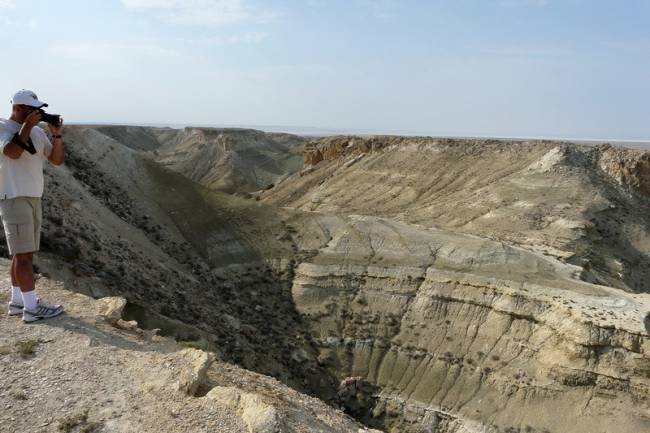 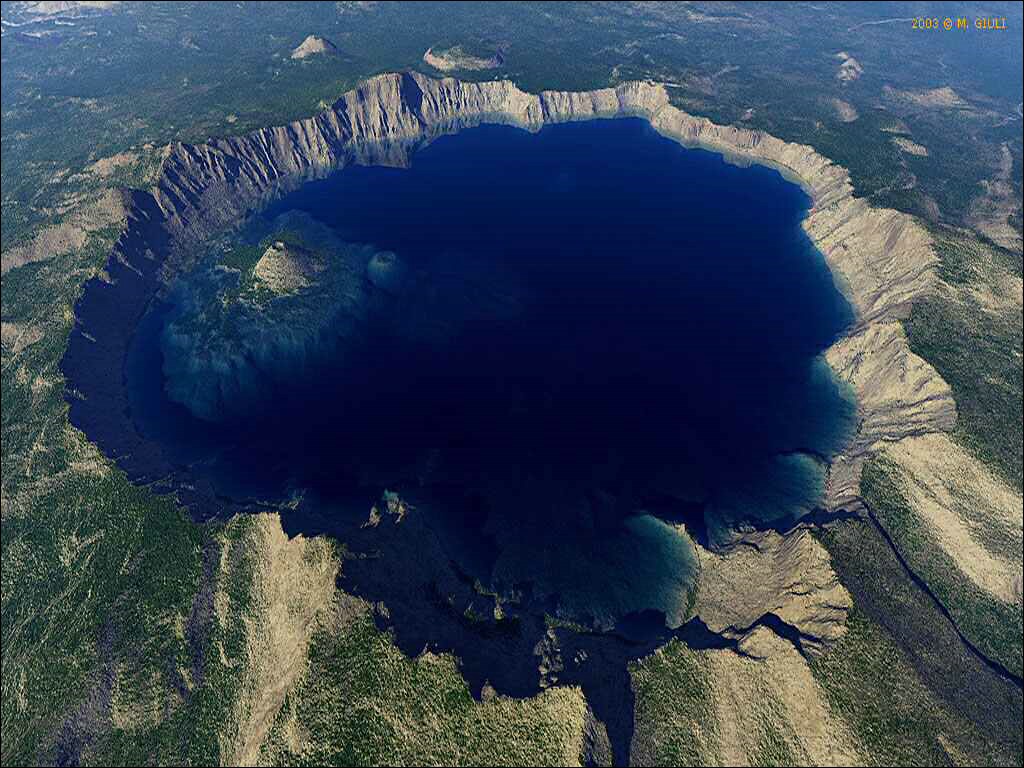 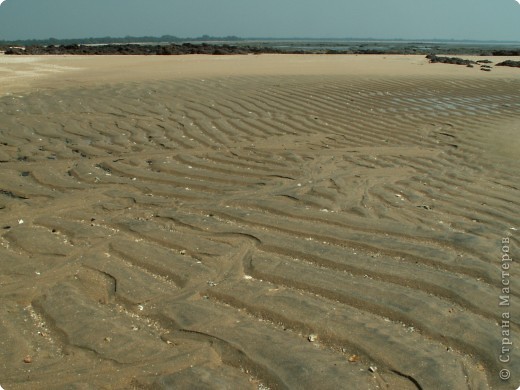 О
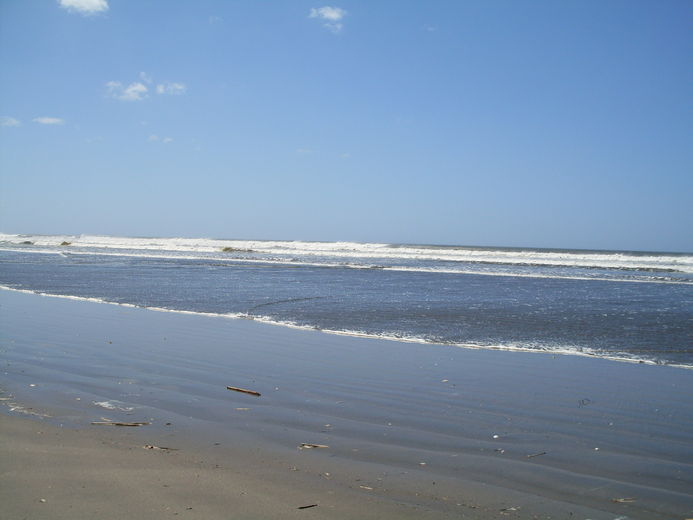 П
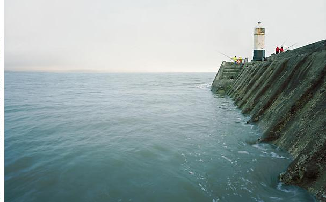 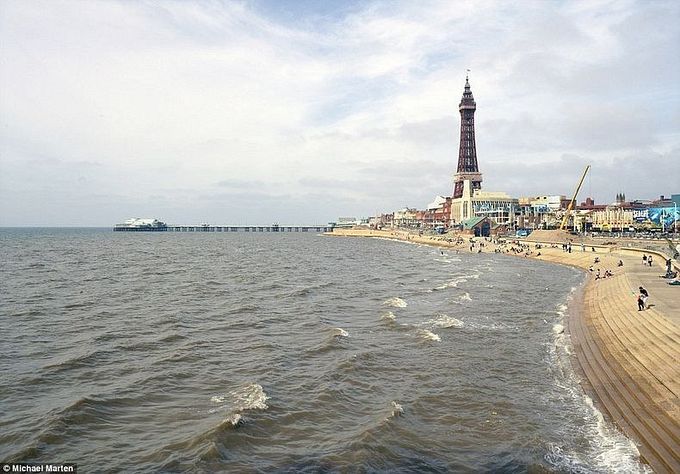 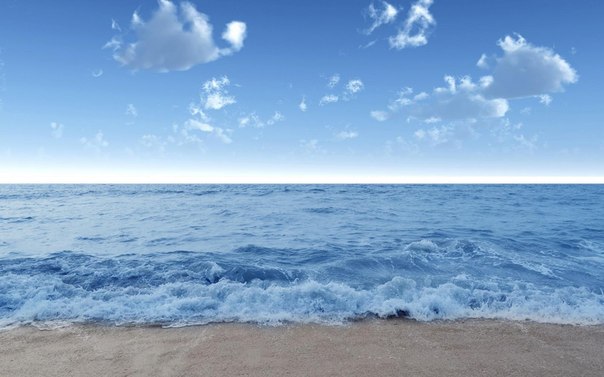 Р
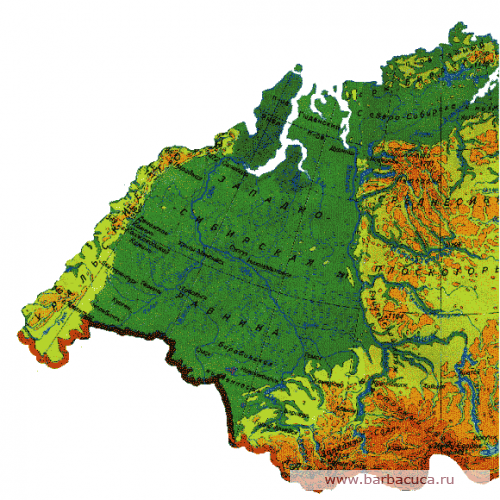 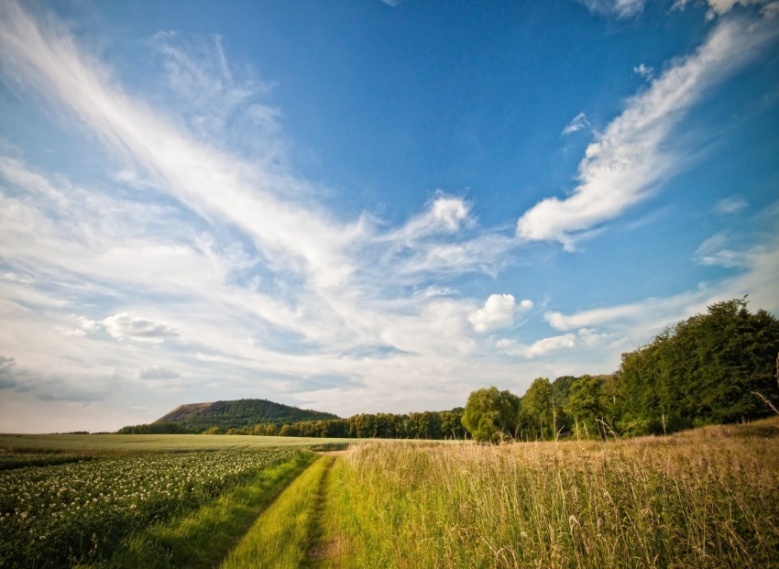 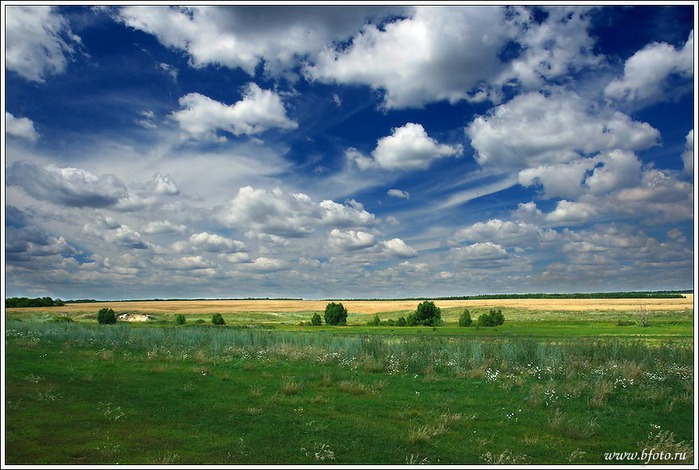 С
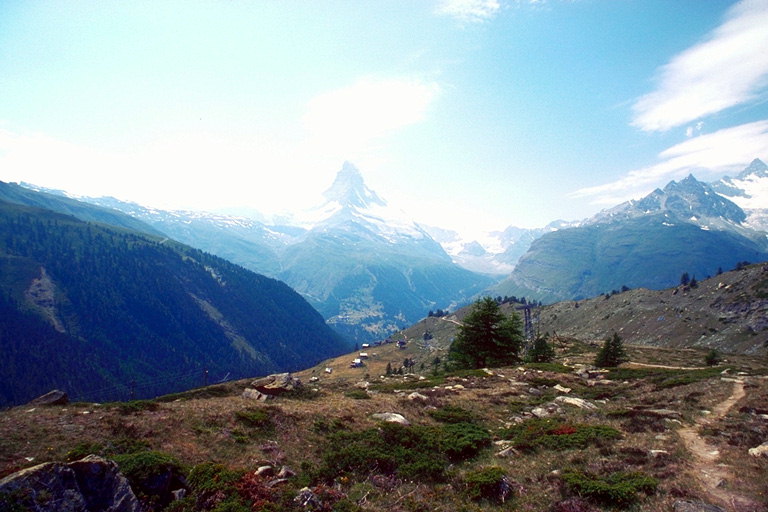 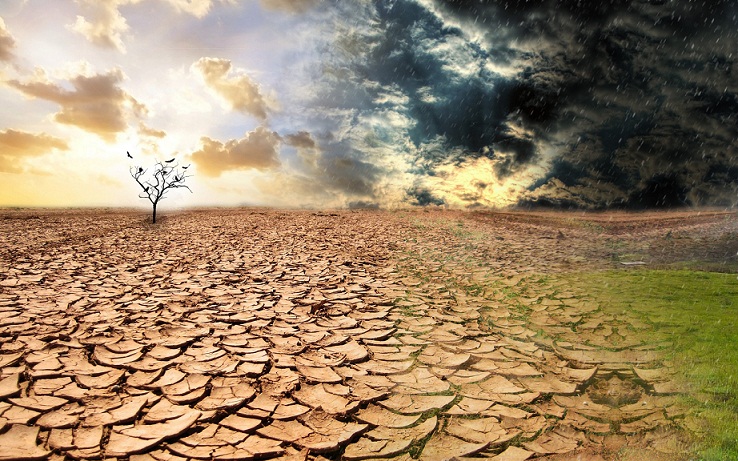 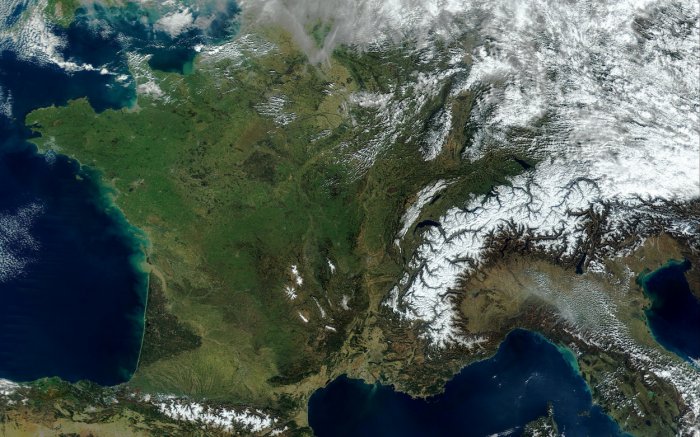 .Т…
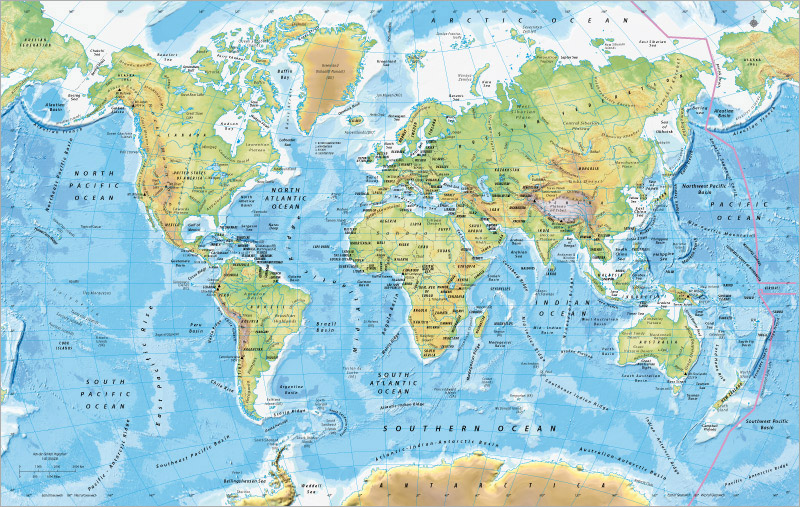 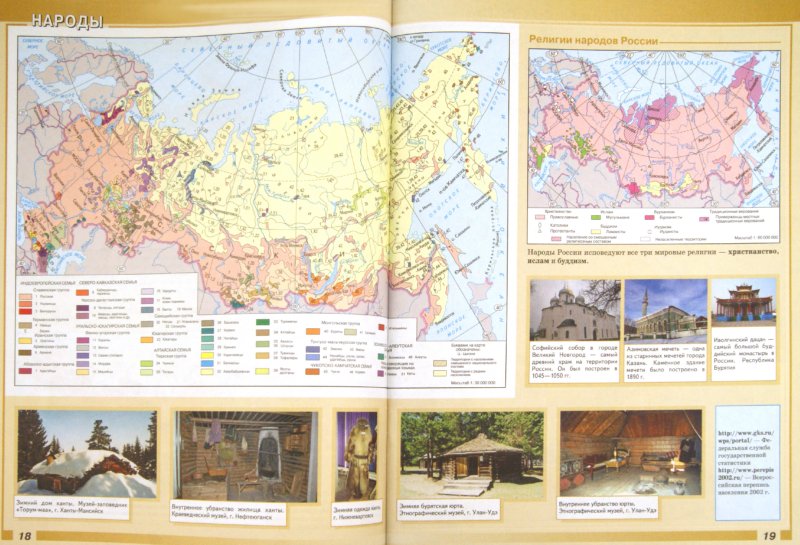 …У……
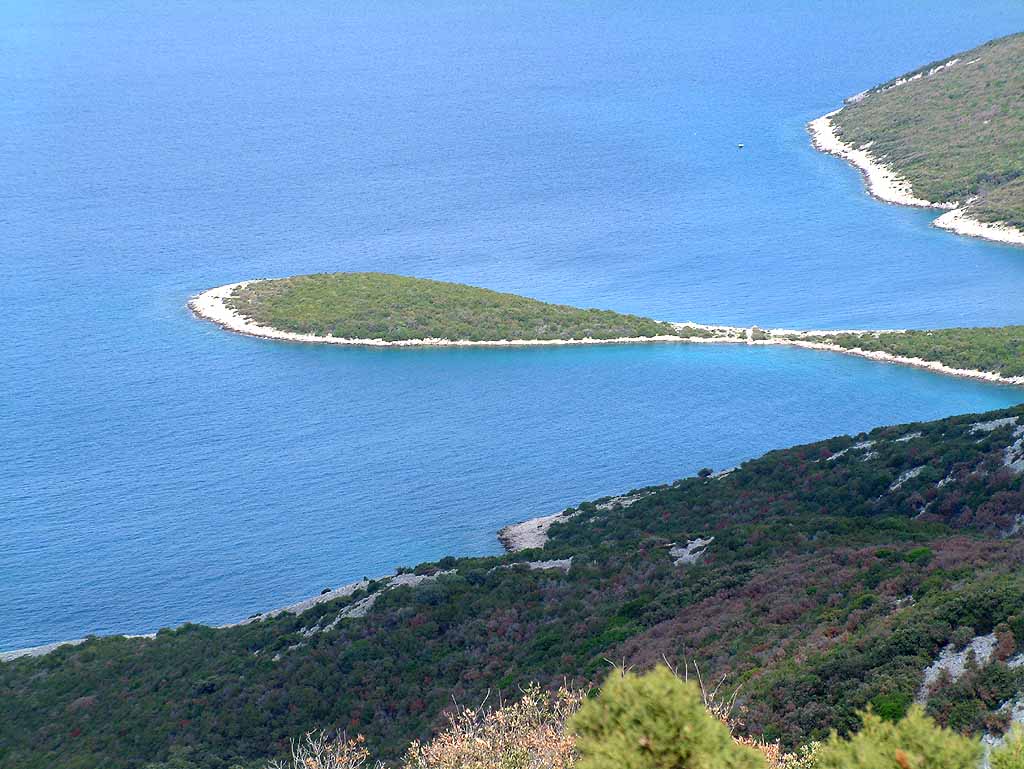 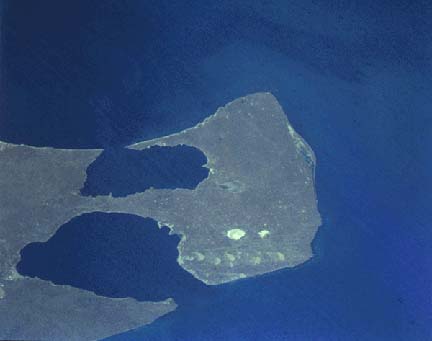 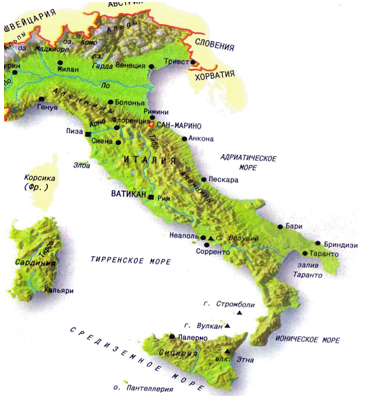 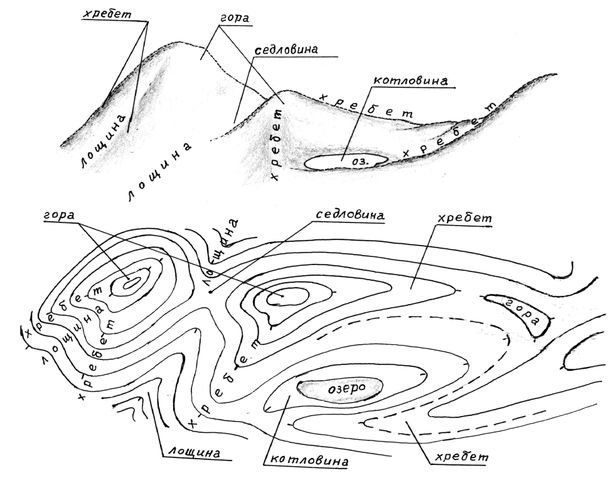 …..Ф
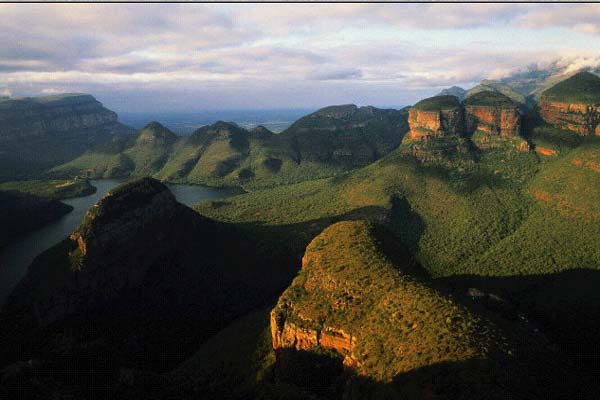 Х
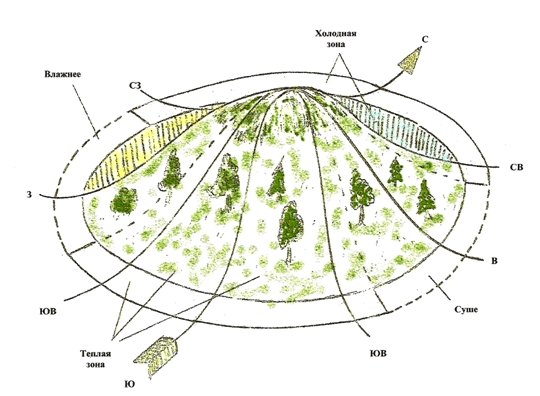 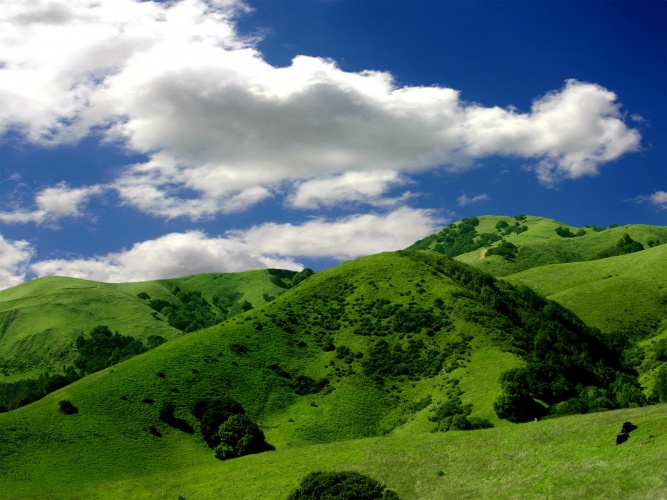 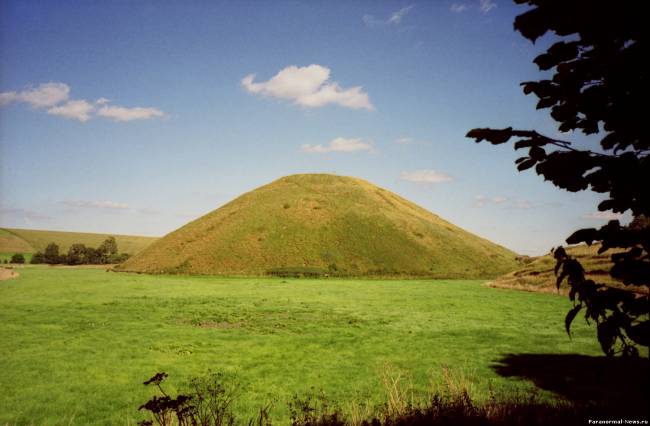 …… Ц……
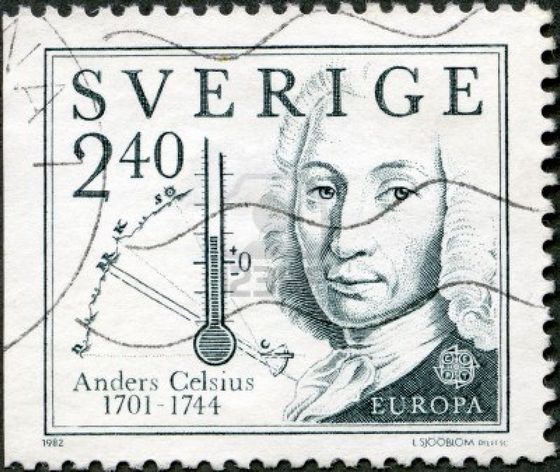 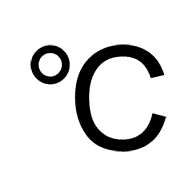 Ч
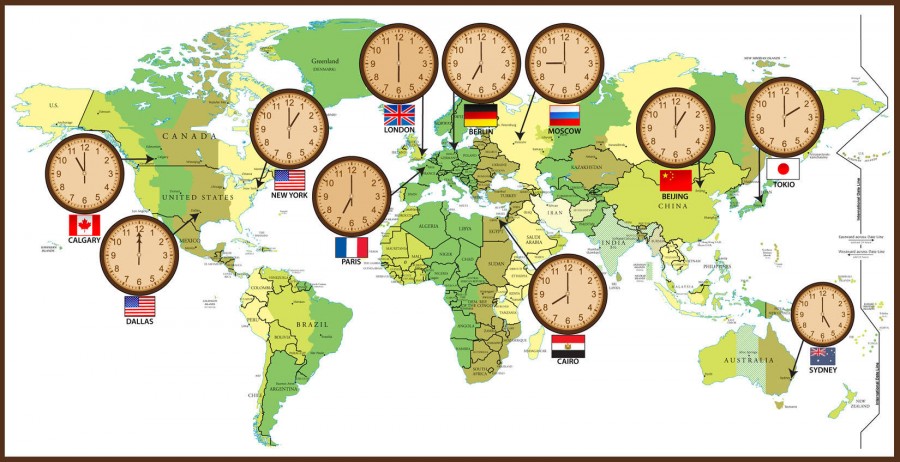 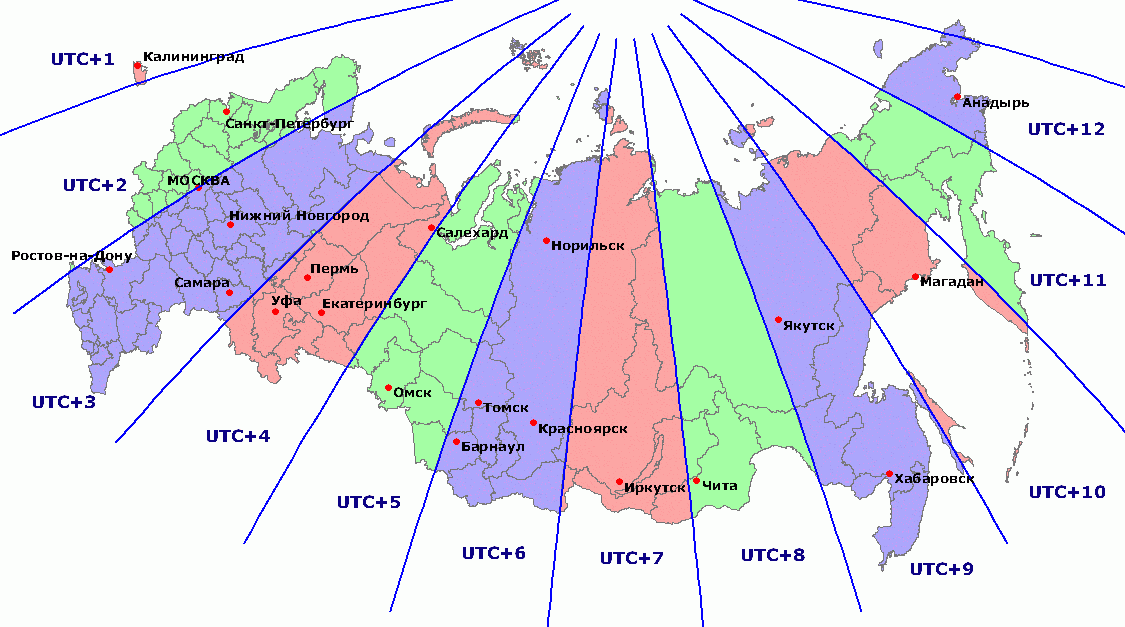 Ш
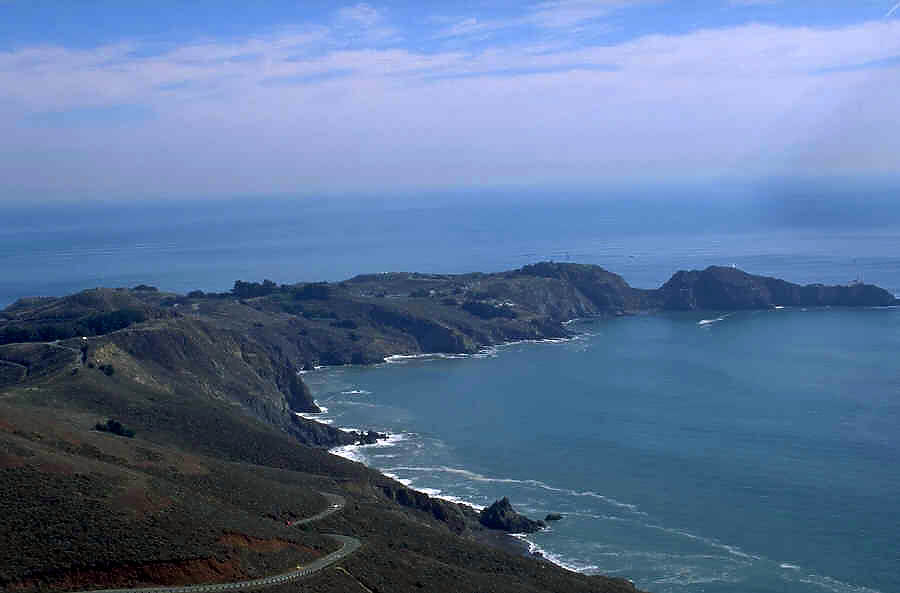 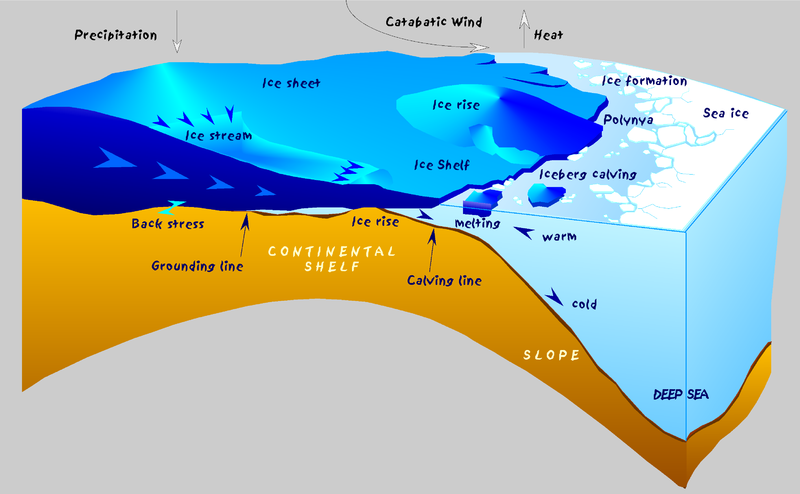 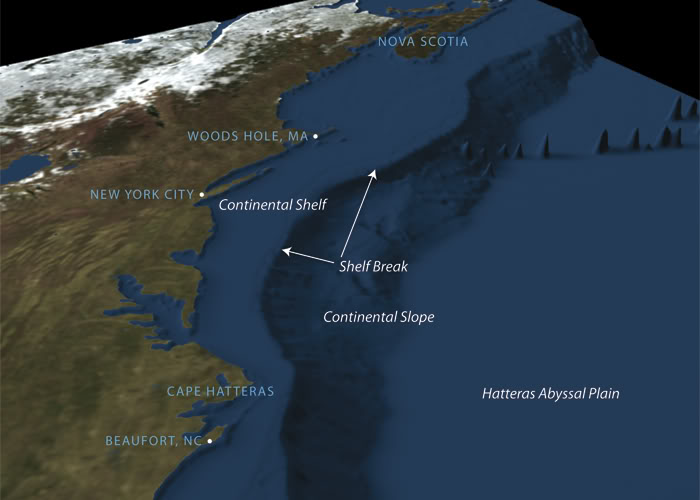 …Щ…
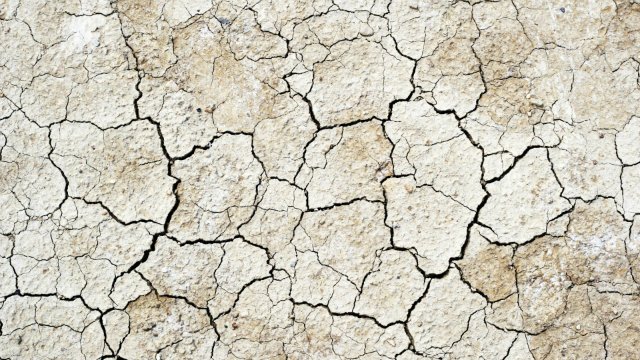 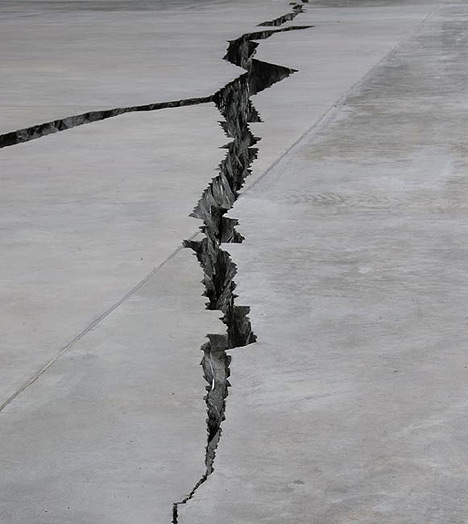 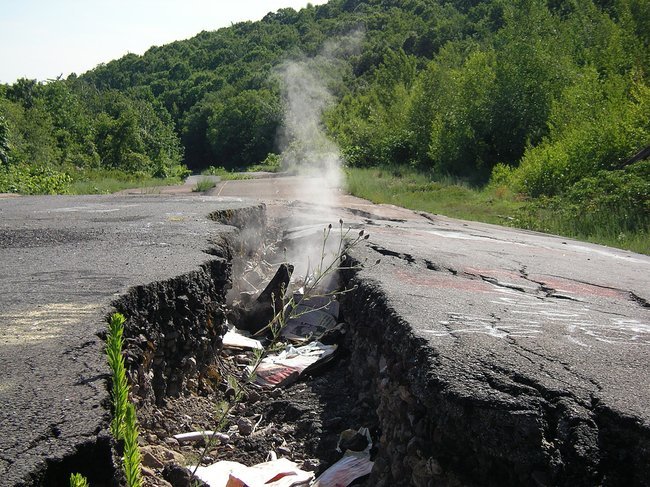 ………Ы
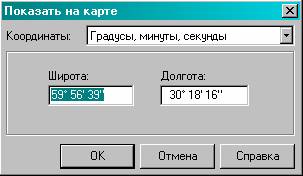 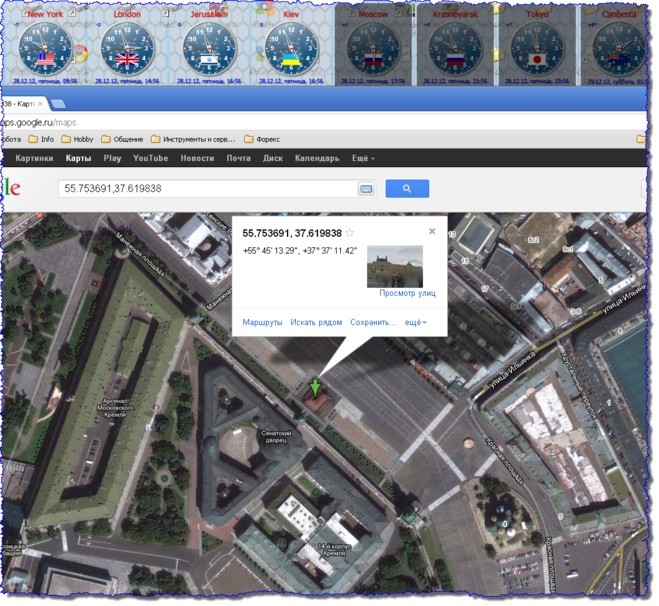 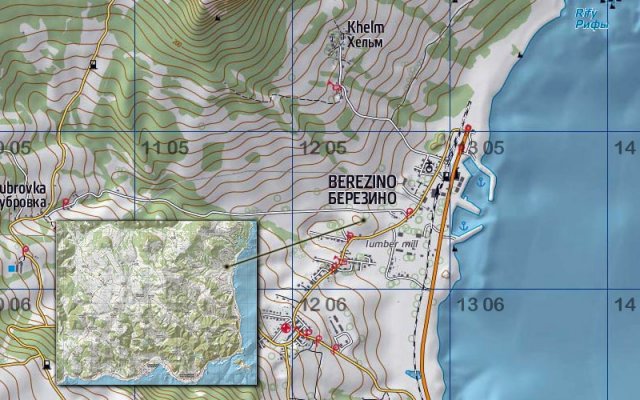 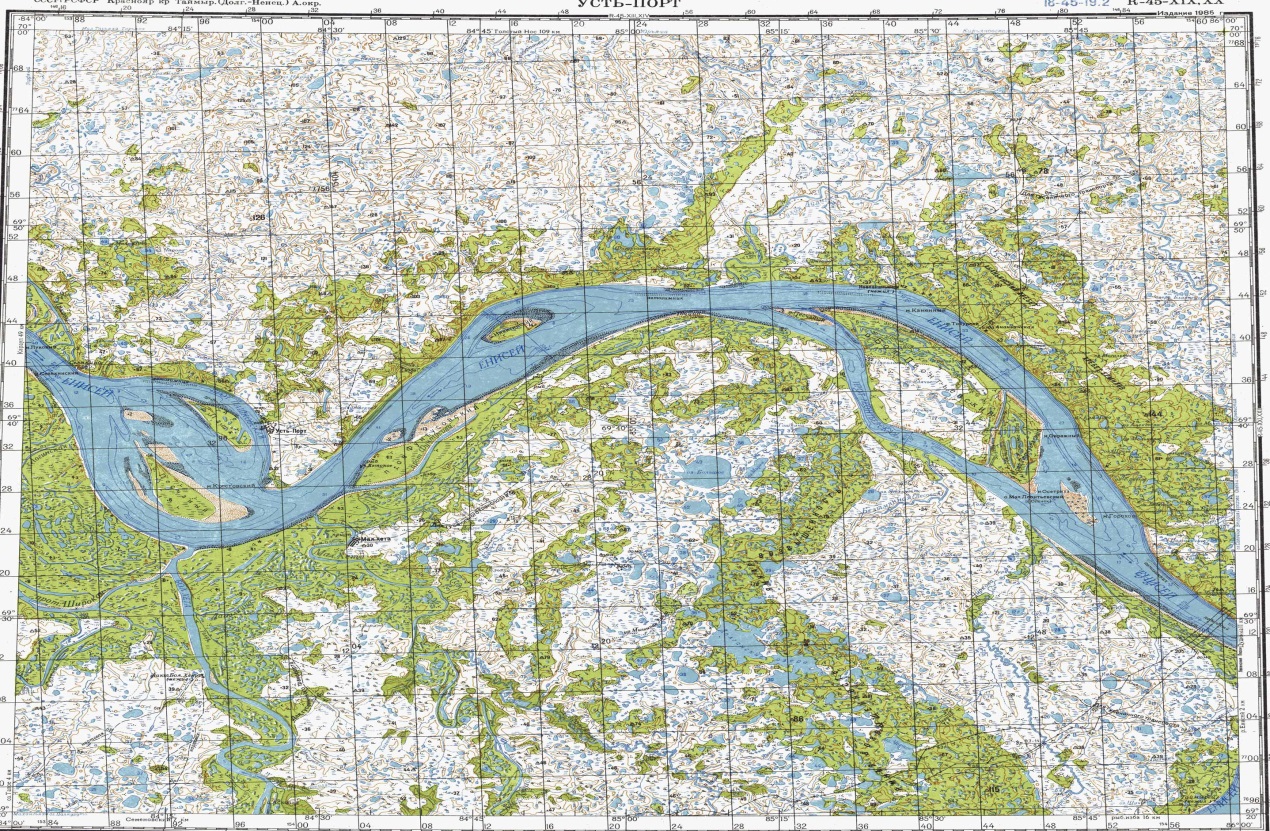 …Ь.
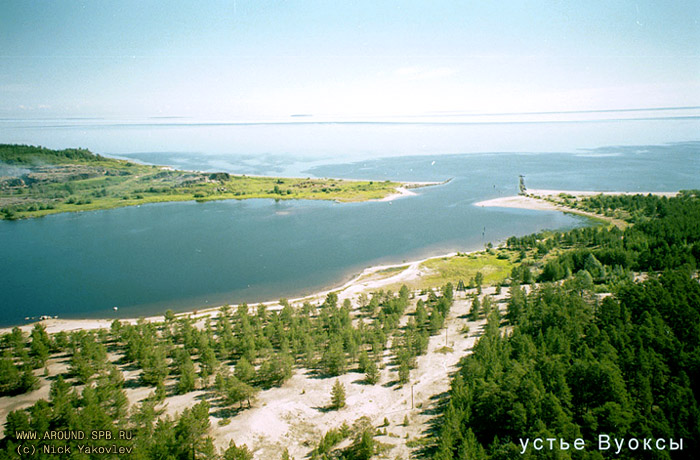 Э
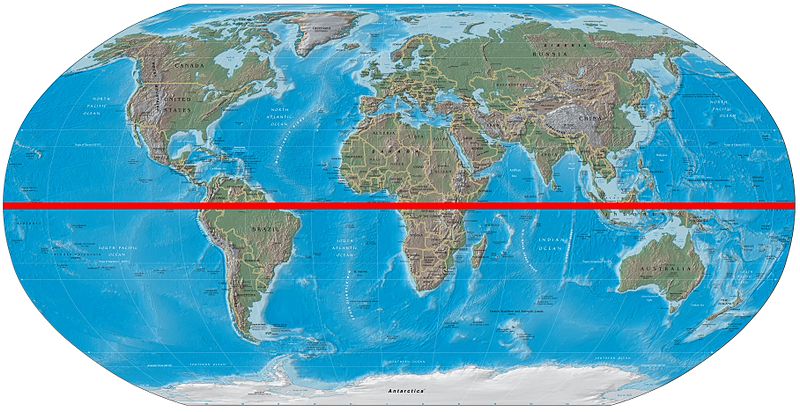 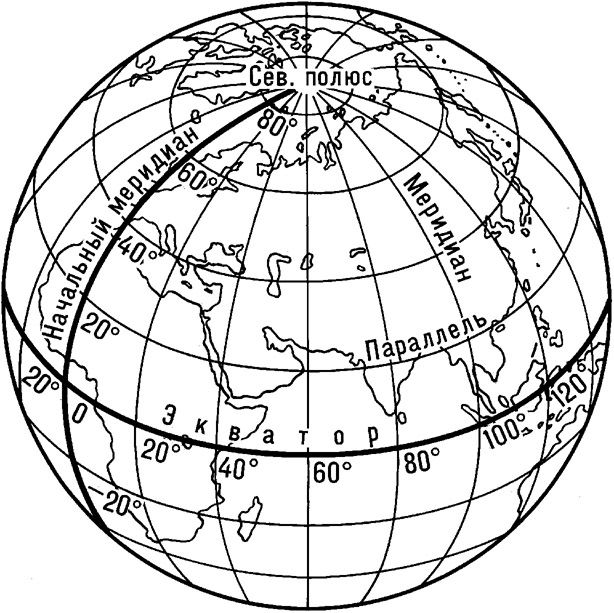 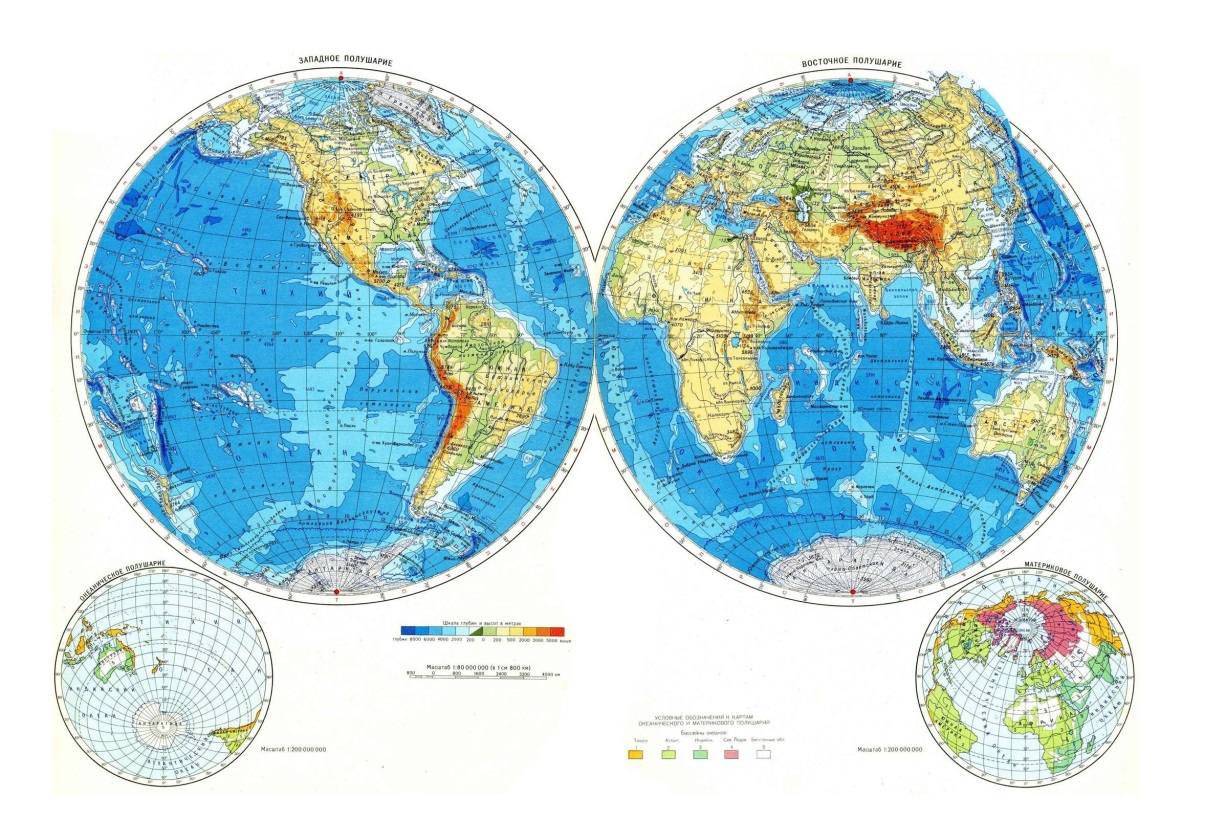 …Ю.
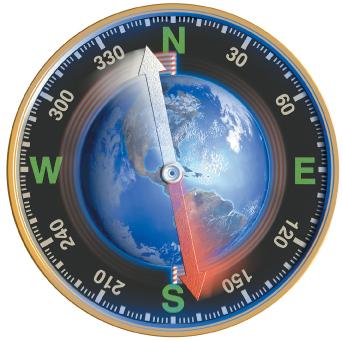 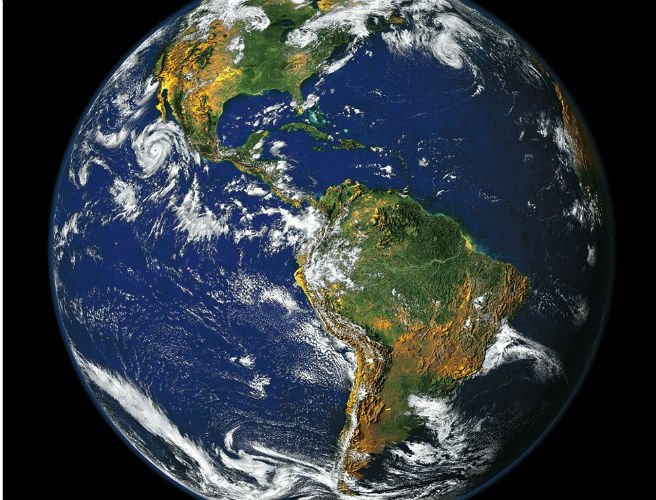 ….Я
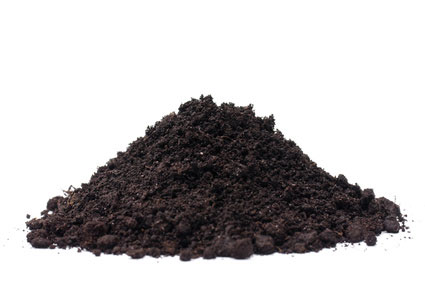 МедиаазбукаГеографическая карта
Подготовили Домасевич Наталья и Губанова Александра
Азимут
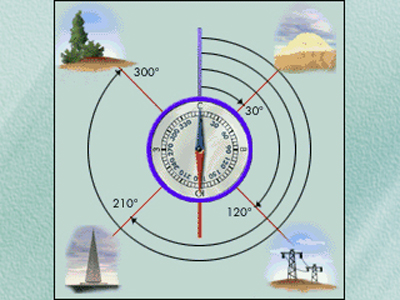 Болото
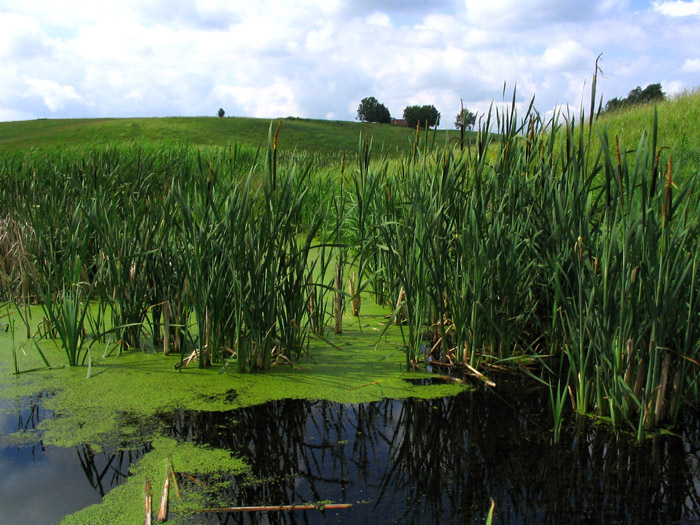 Вулкан
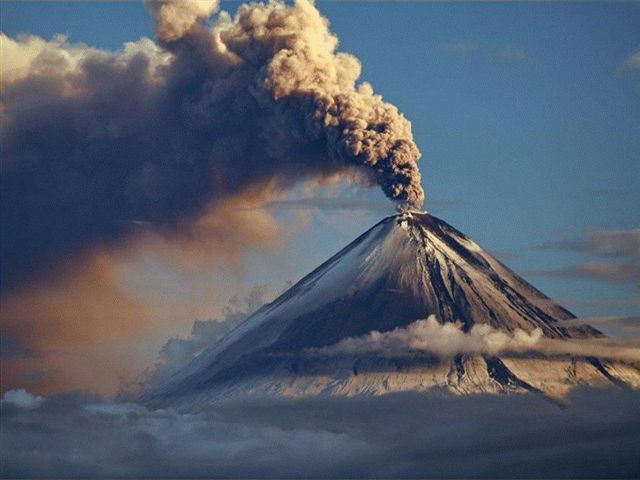 Глобус
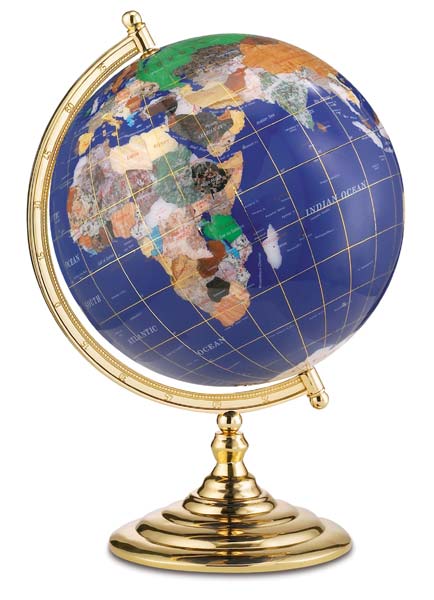 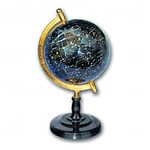 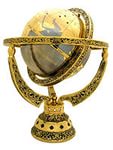 Дорога
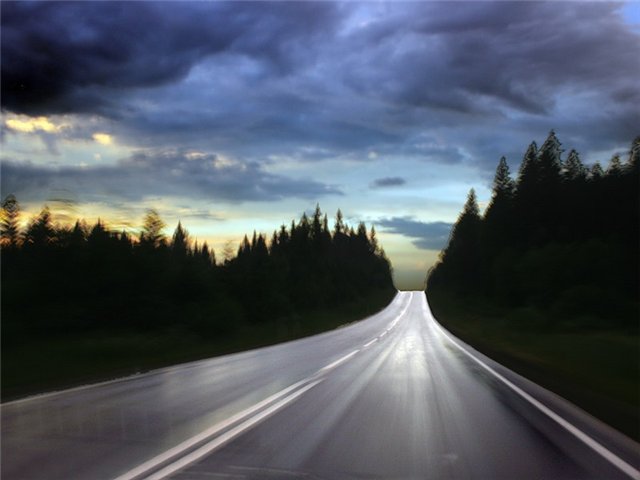 Гейзер
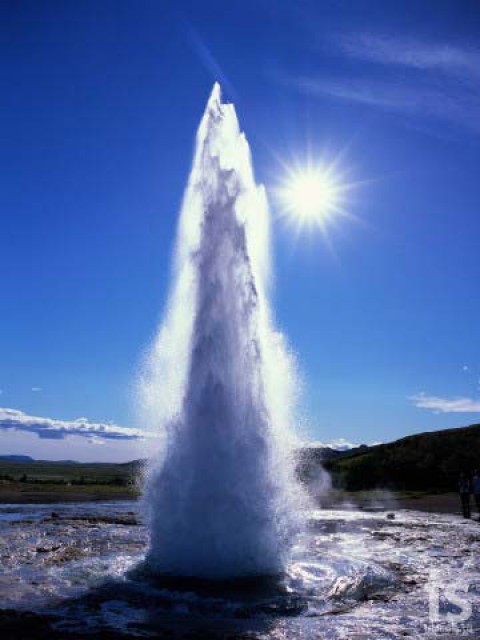 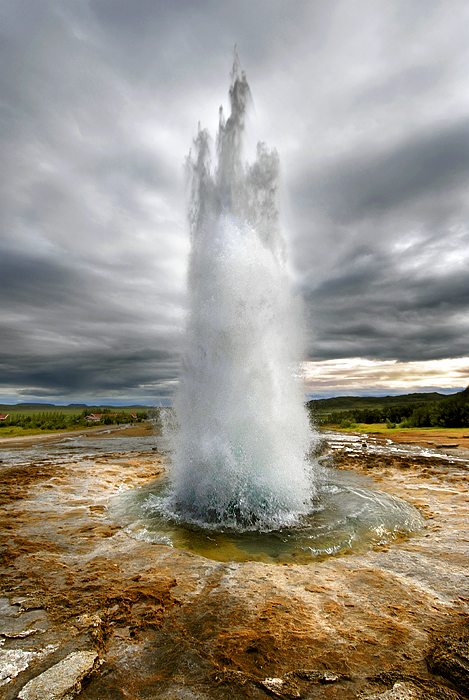 Желоб
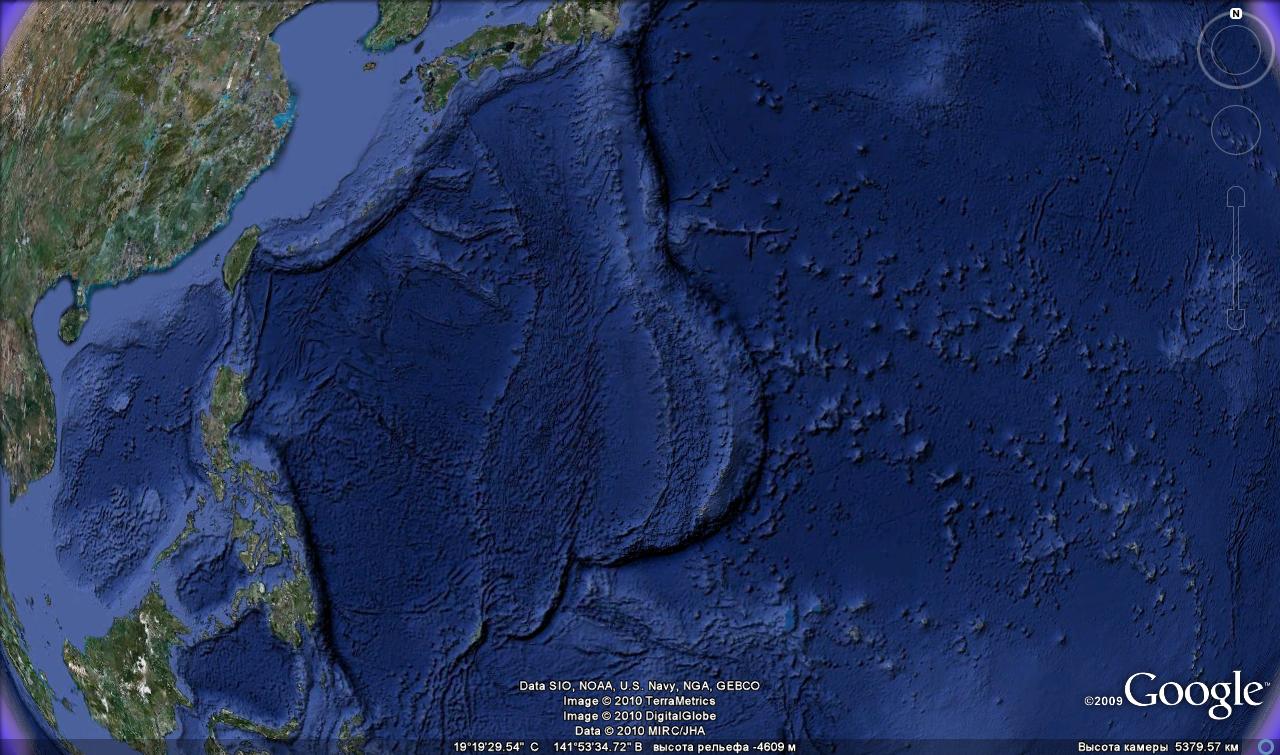 Земля
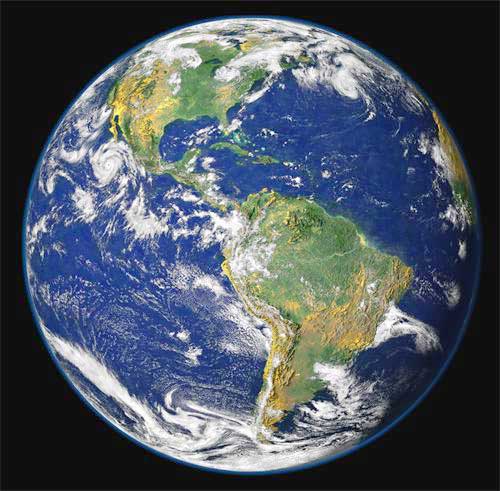 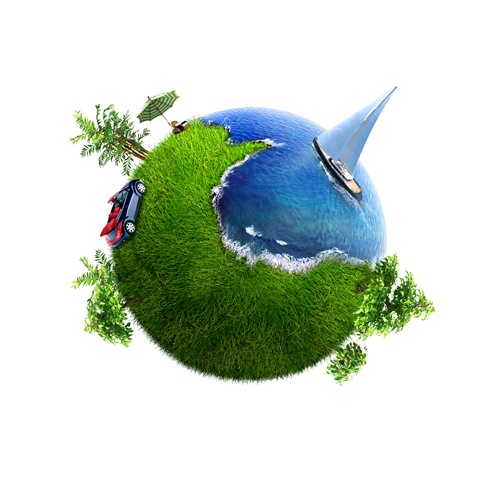 Материк
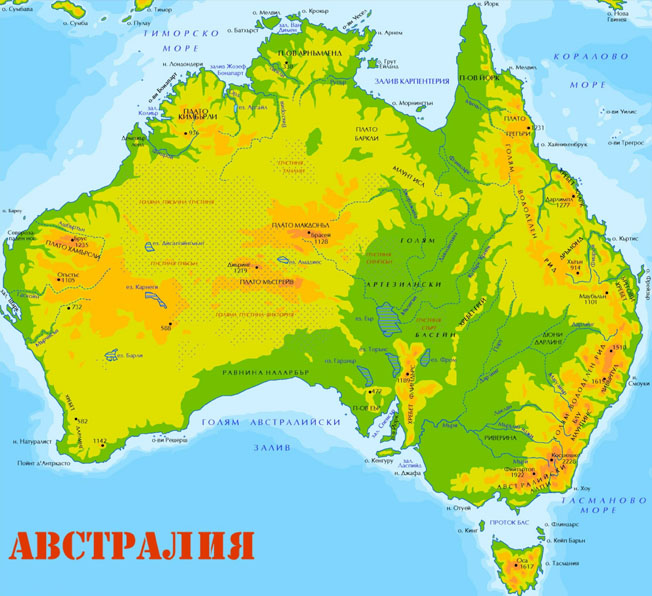 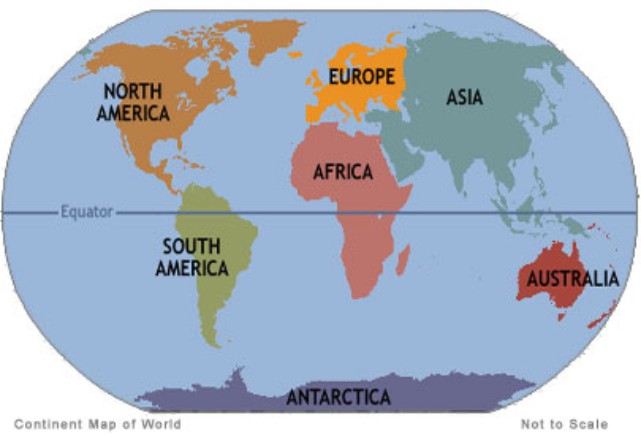 Айсберг
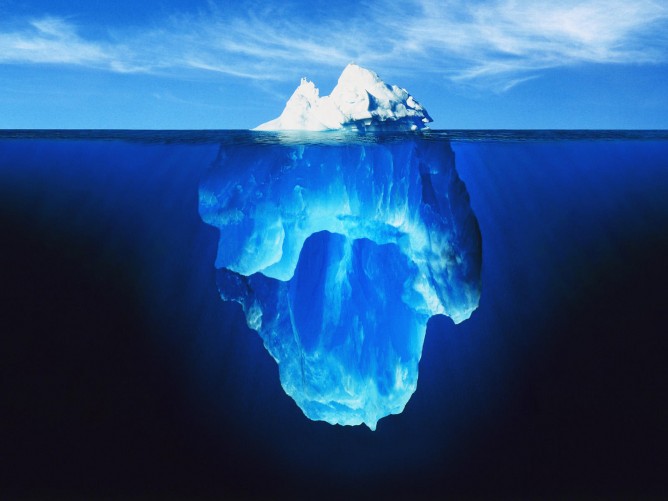 Карта
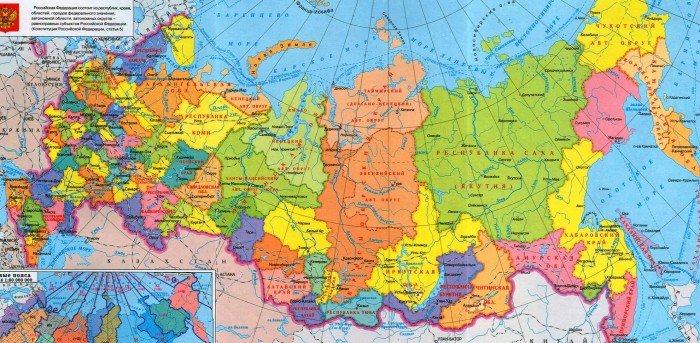 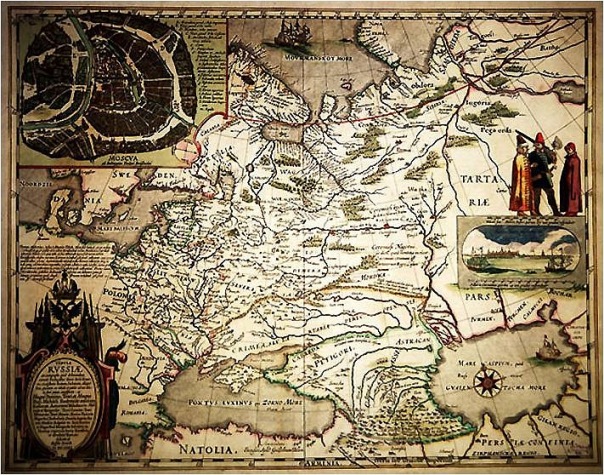 Ледник
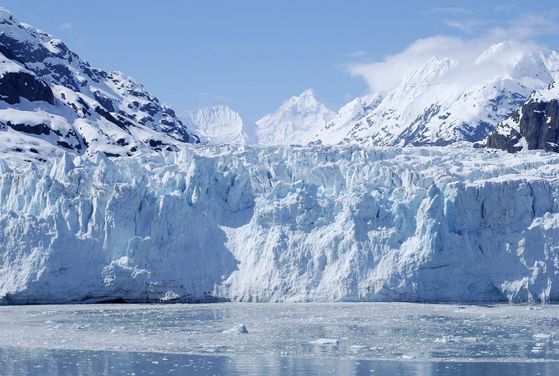 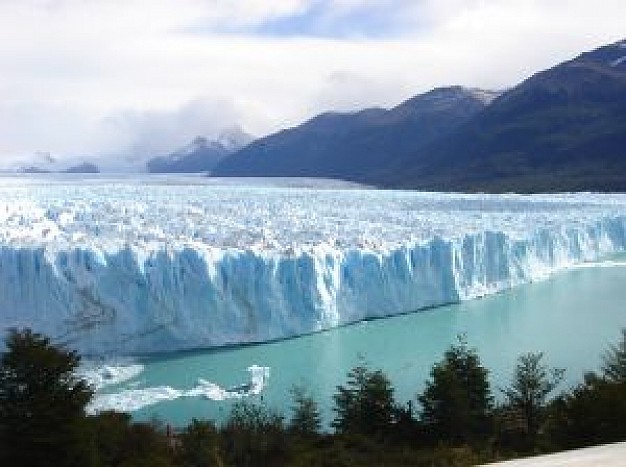 Масштаб
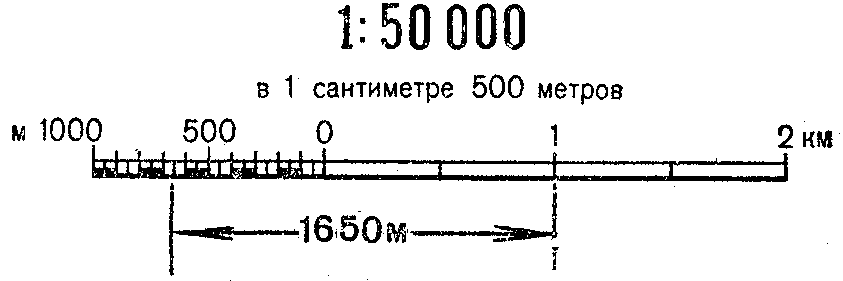 Впадина
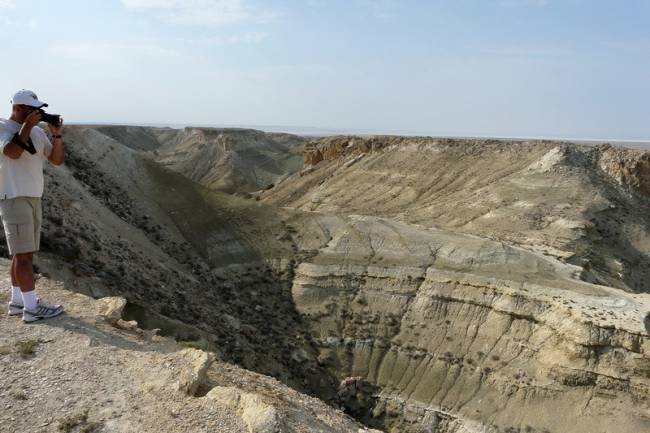 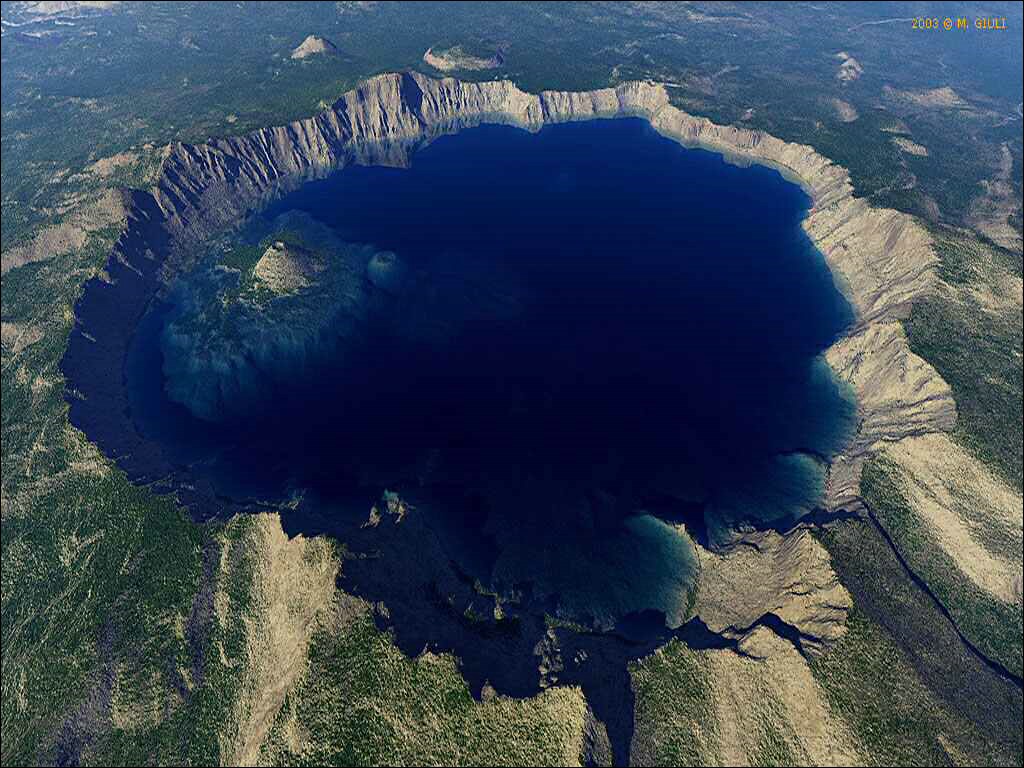 Отлив
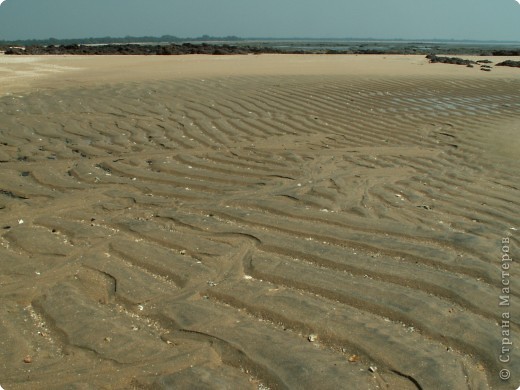 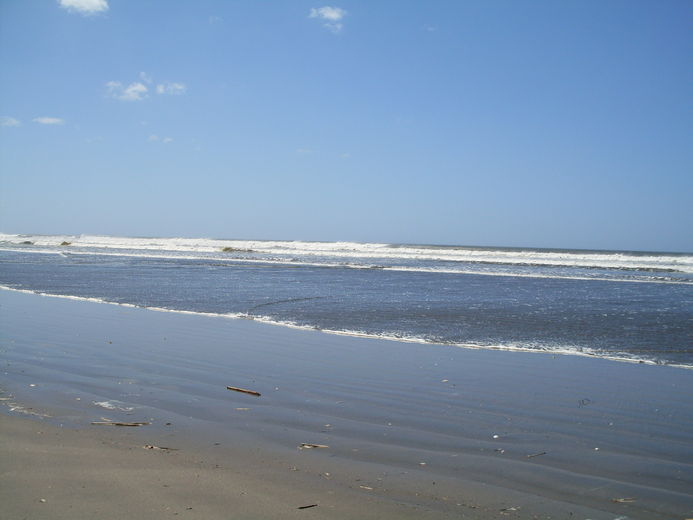 Прилив
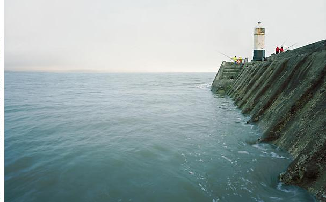 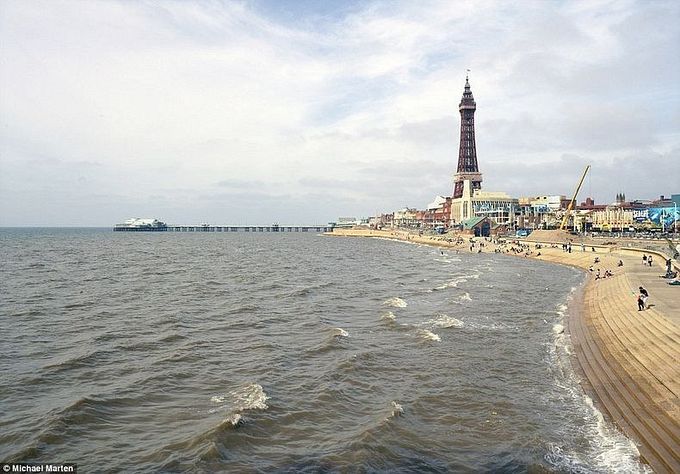 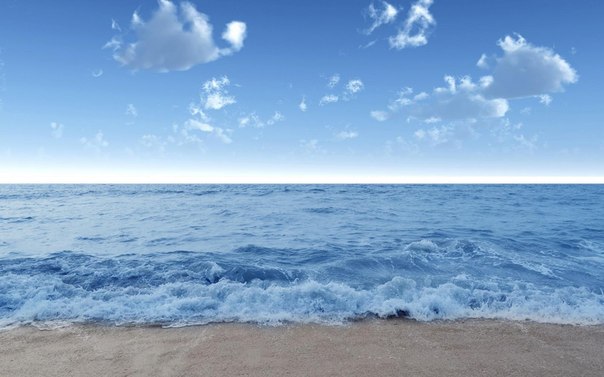 Равнина
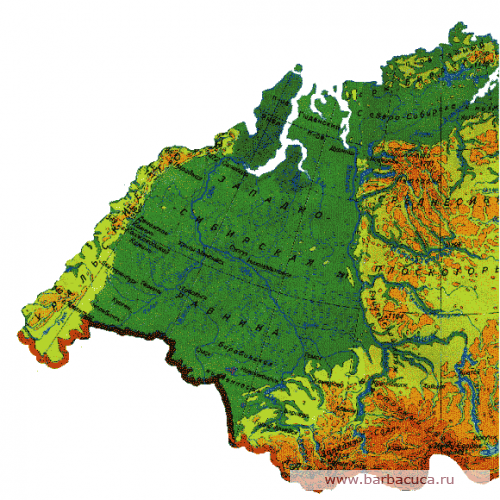 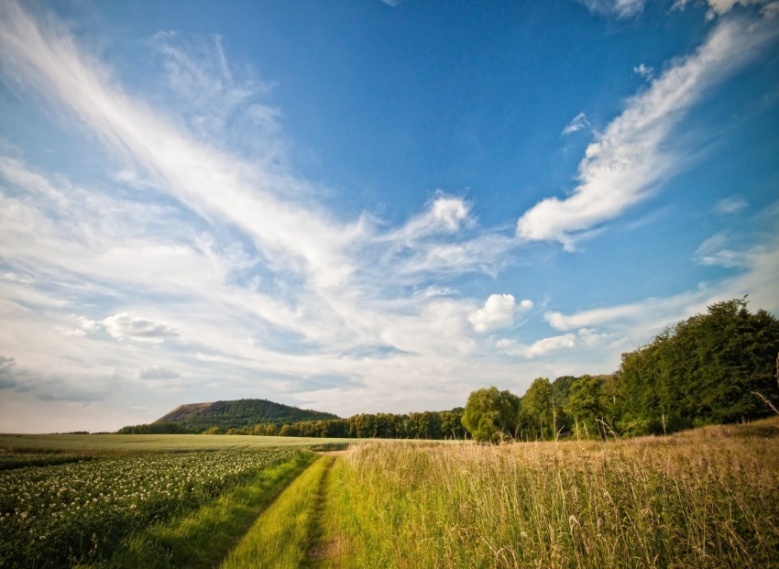 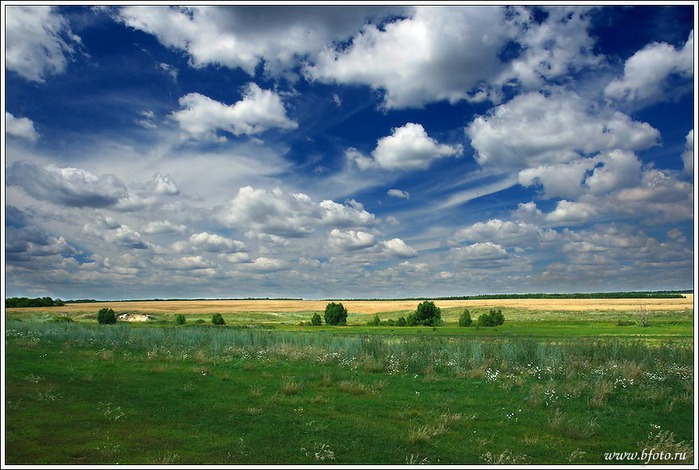 Суша
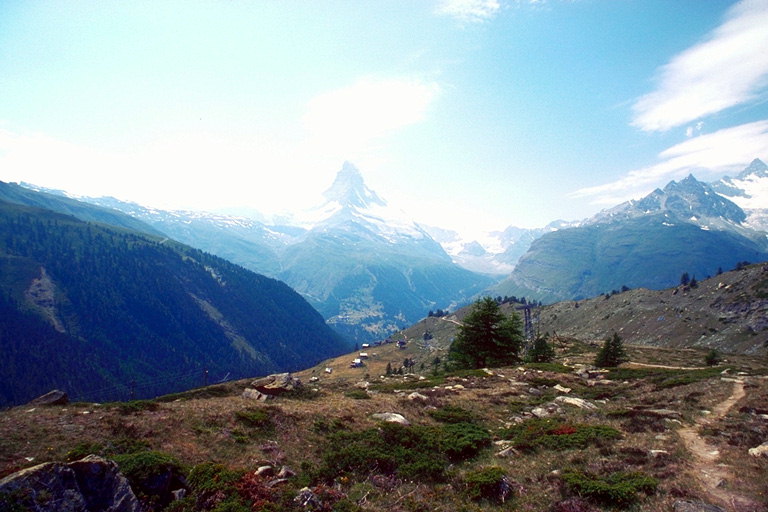 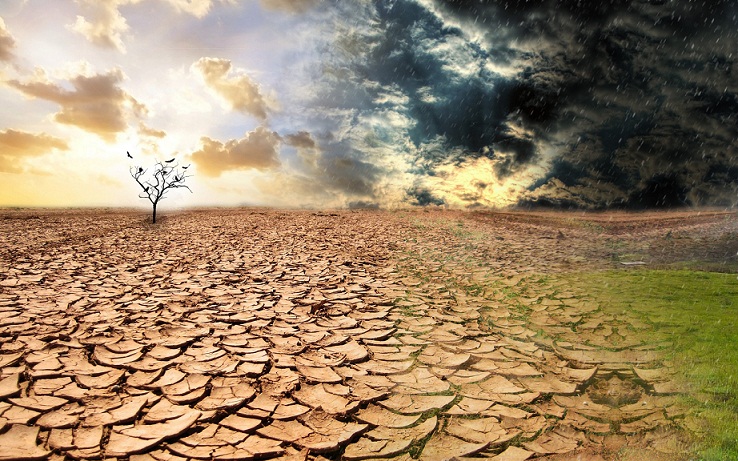 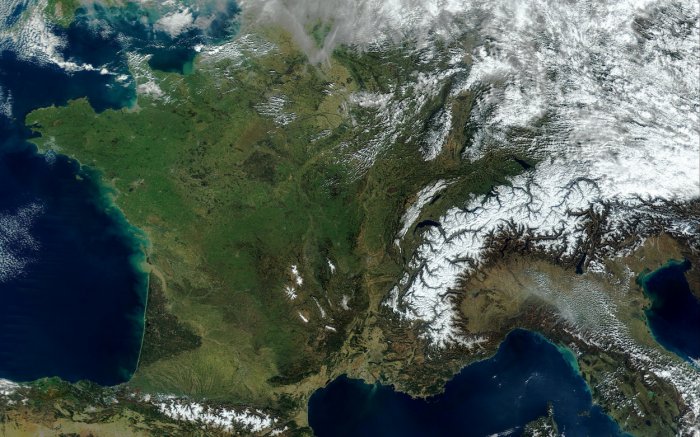 АТлас
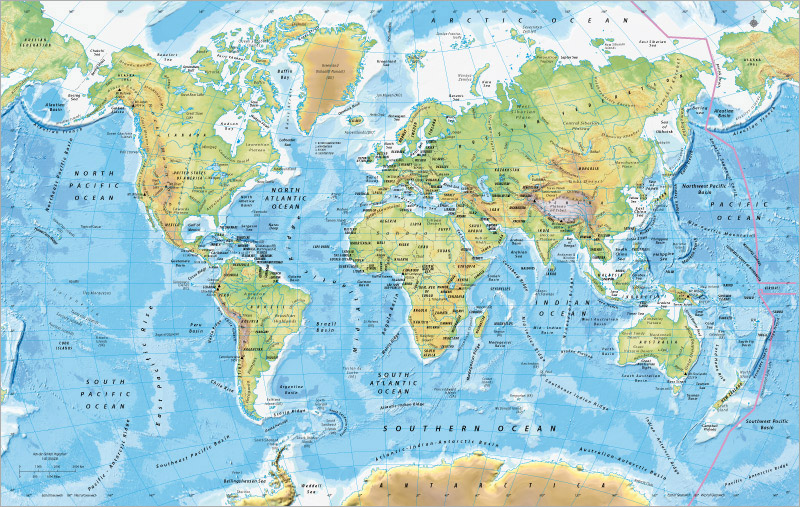 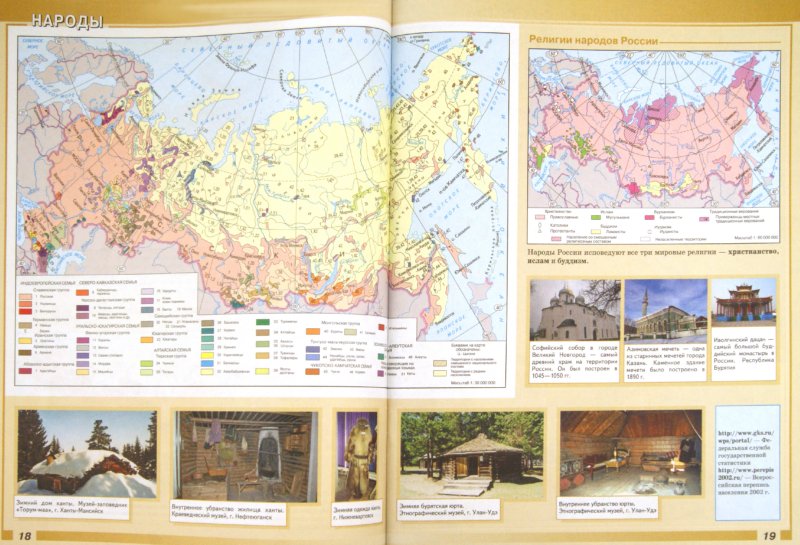 ПолУостров
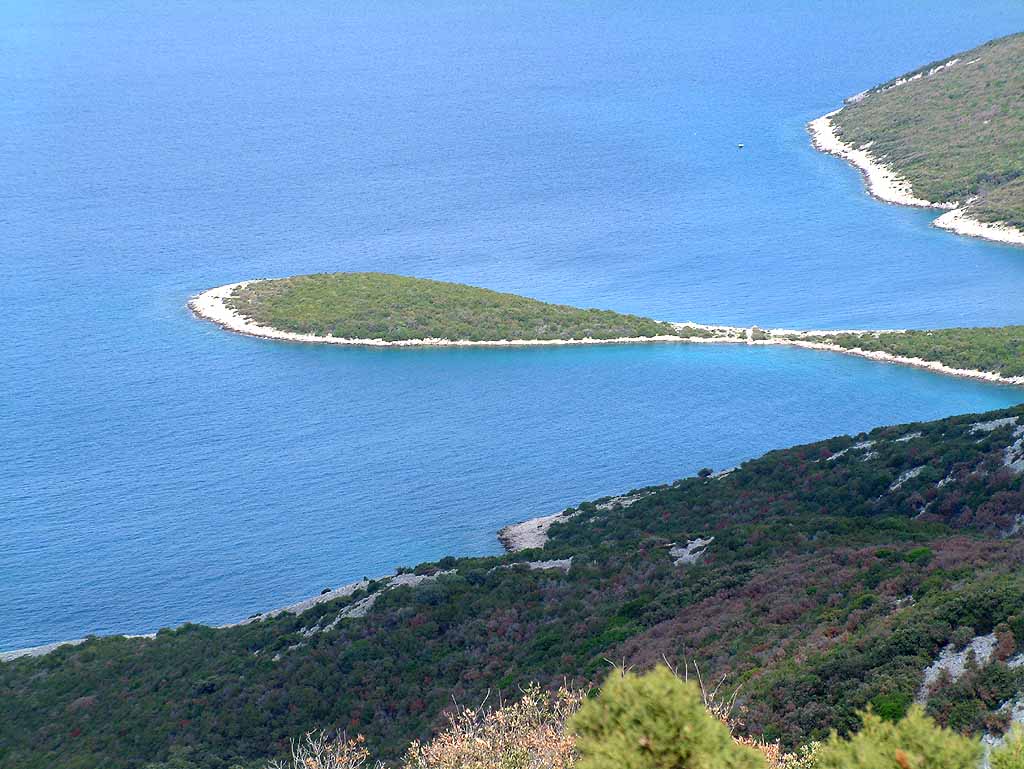 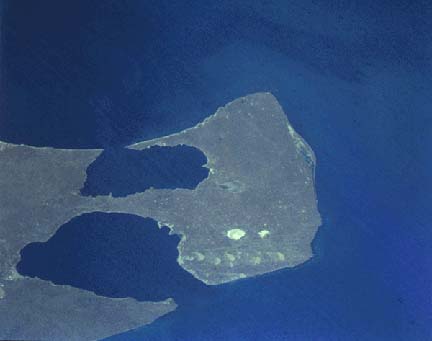 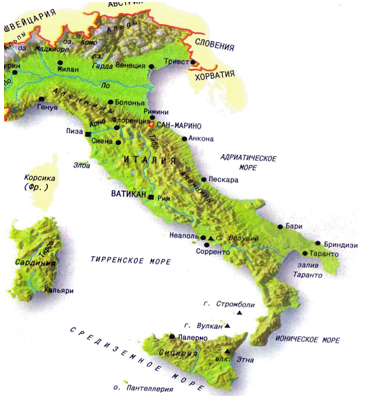 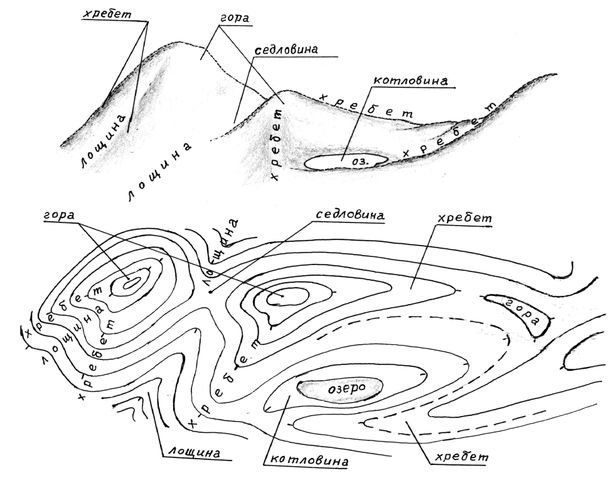 РельеФ
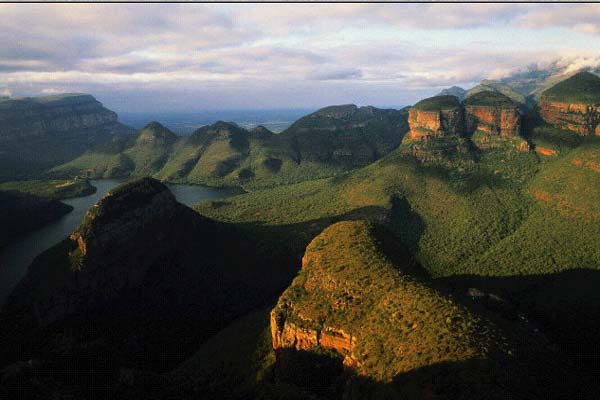 Холм
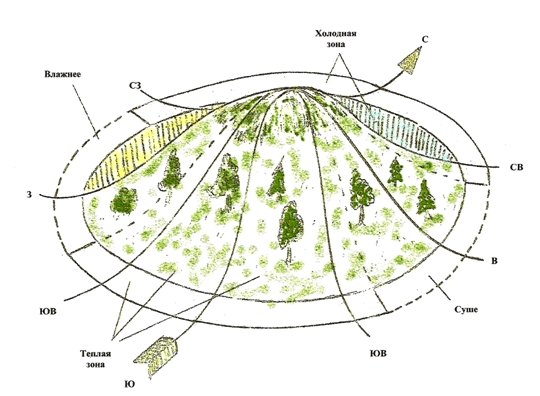 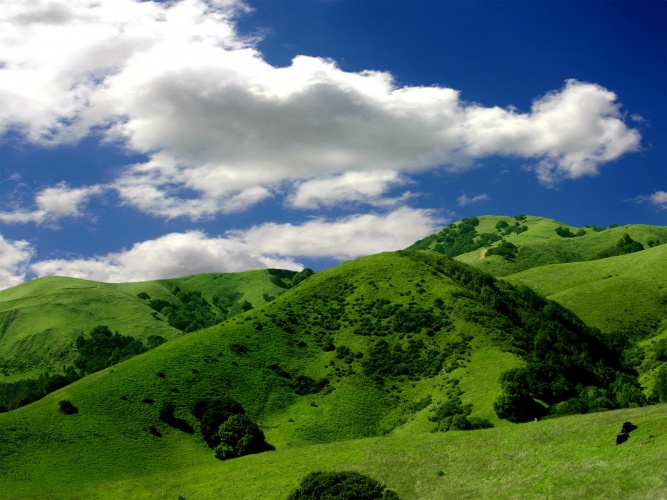 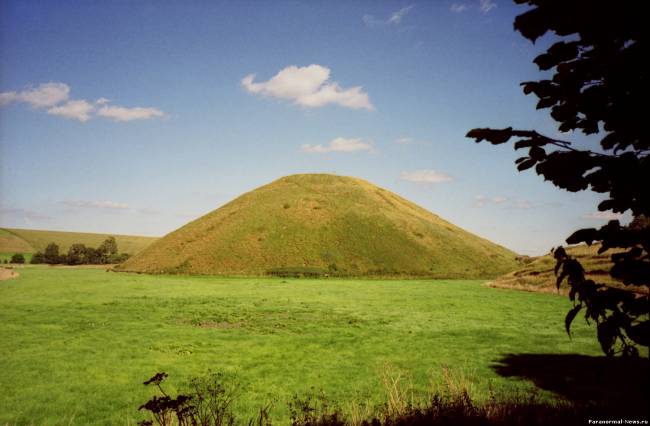 Градус Цельсия
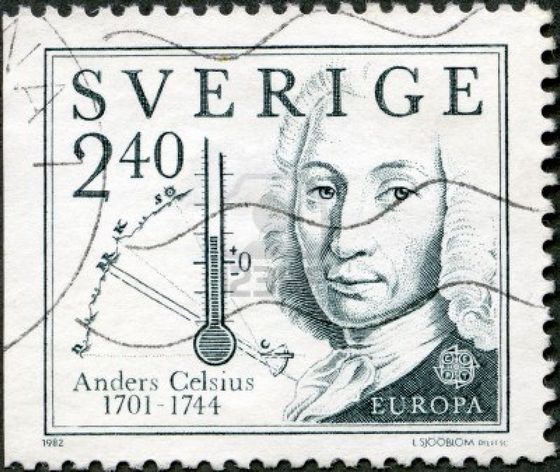 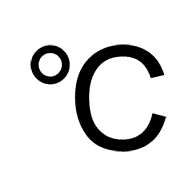 Часовые пояса
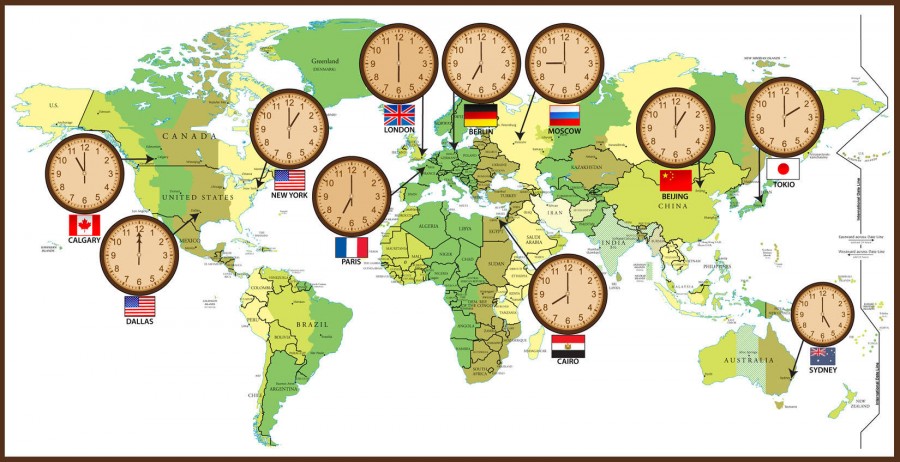 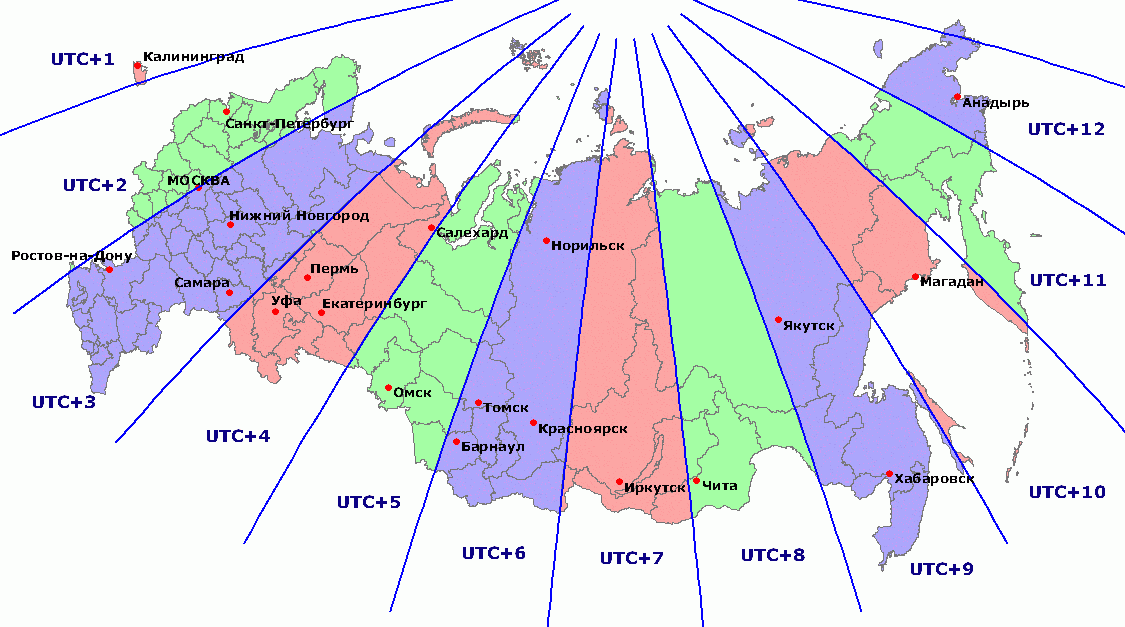 Шельф
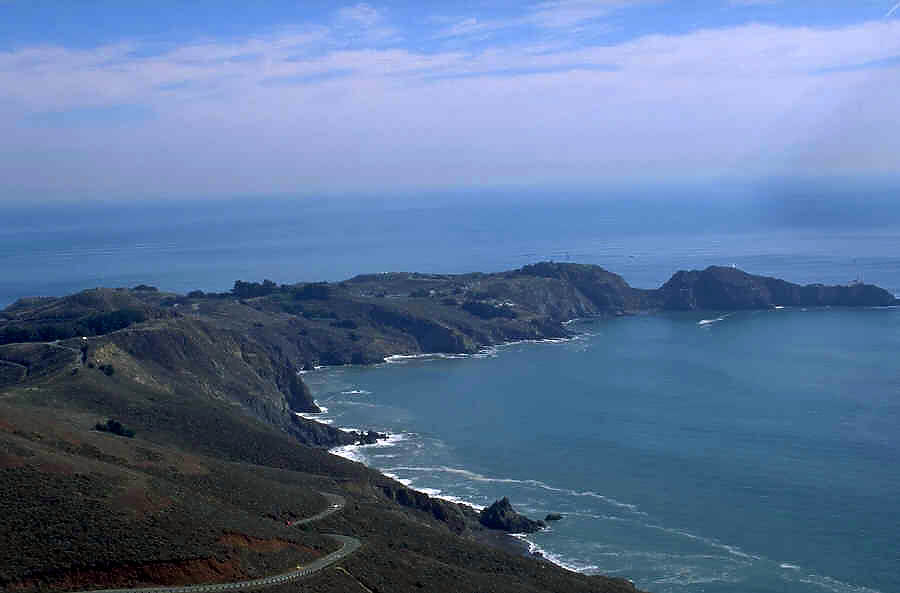 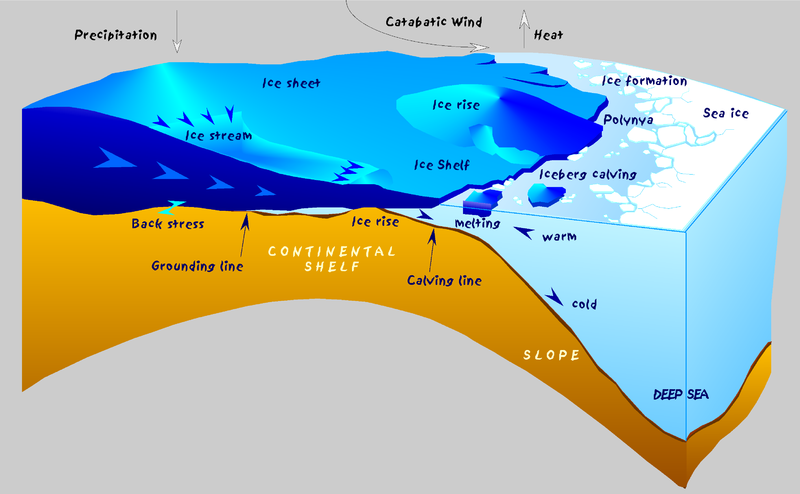 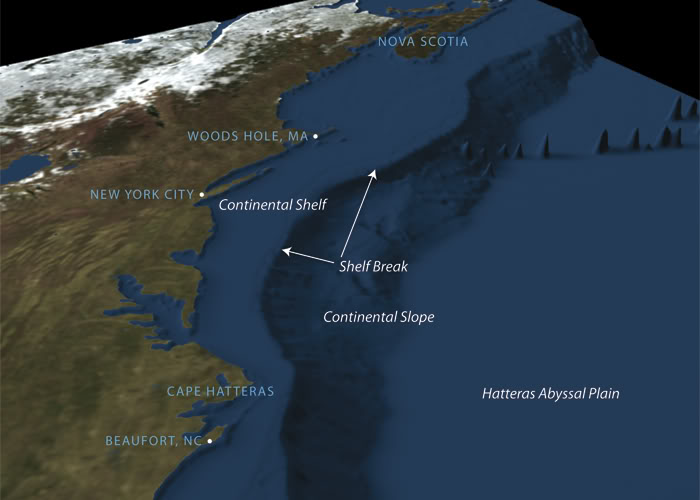 ТреЩина
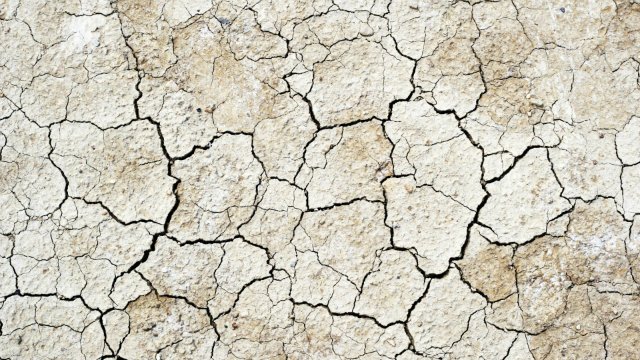 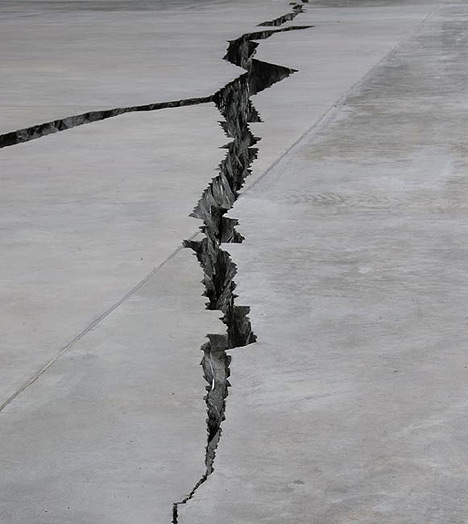 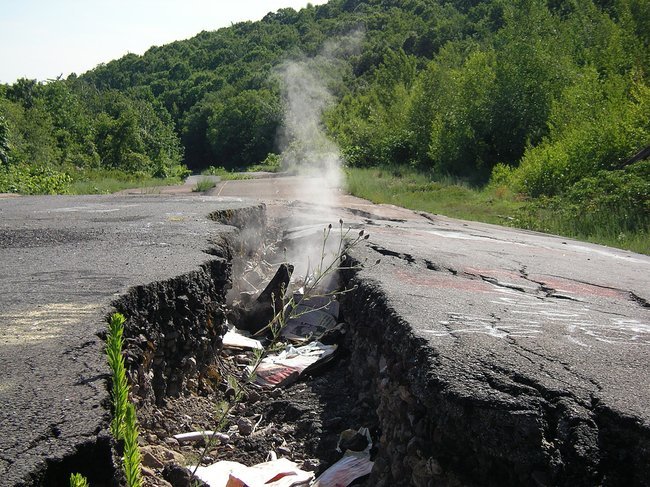 КоординатЫ
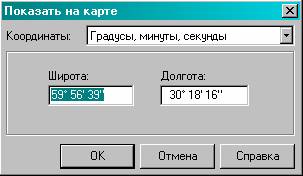 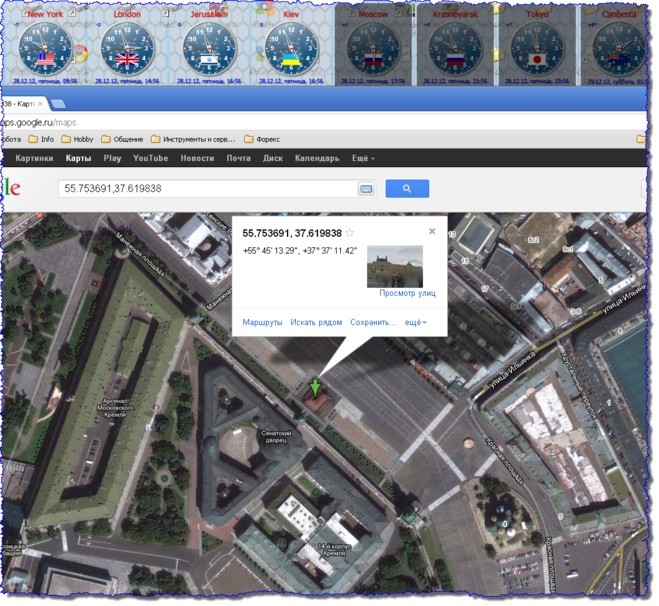 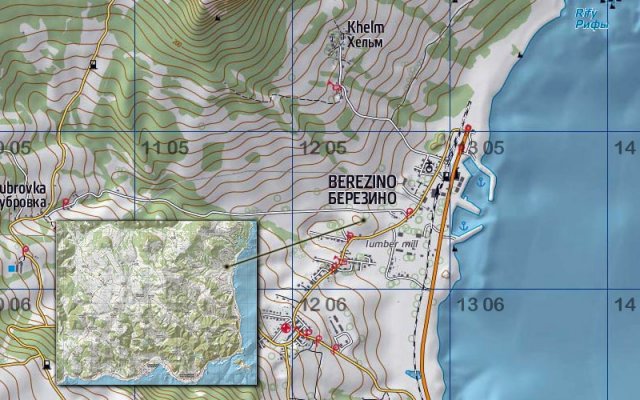 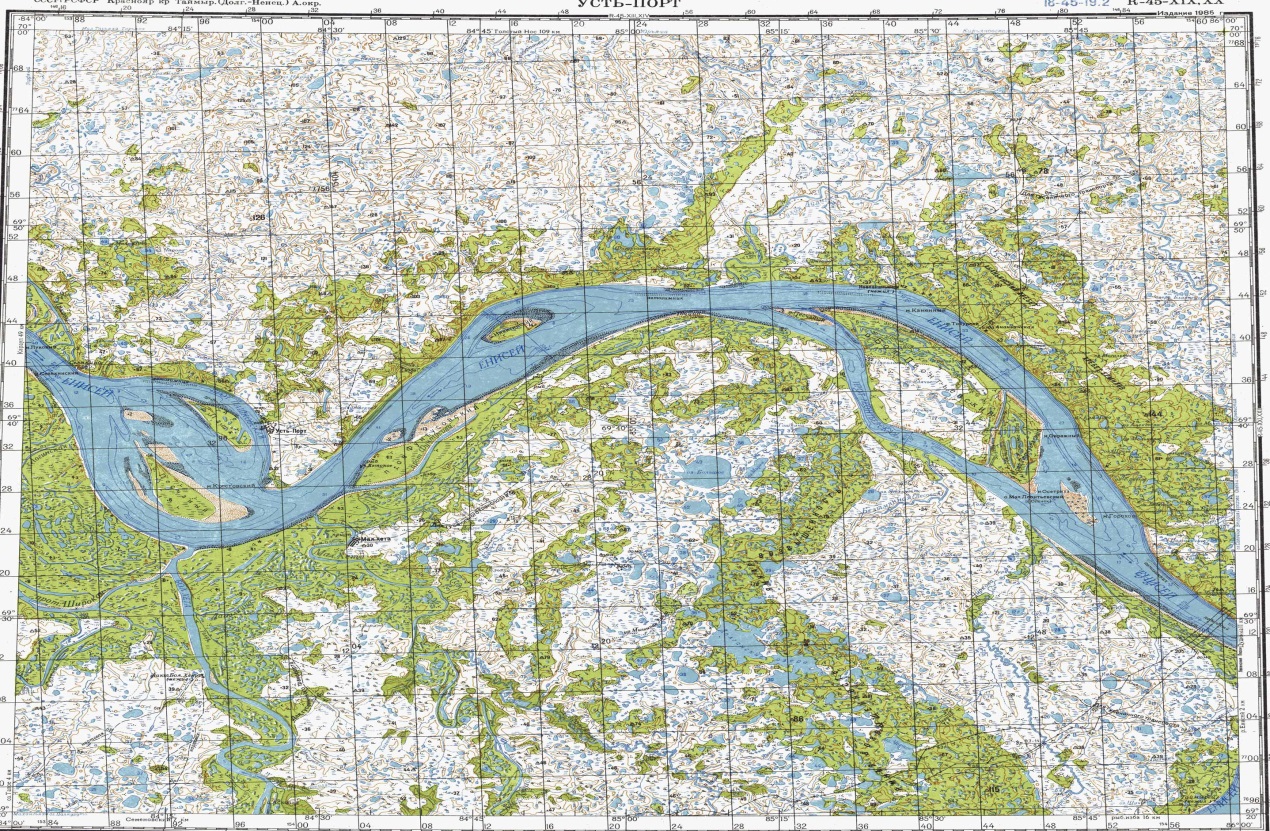 УстЬе
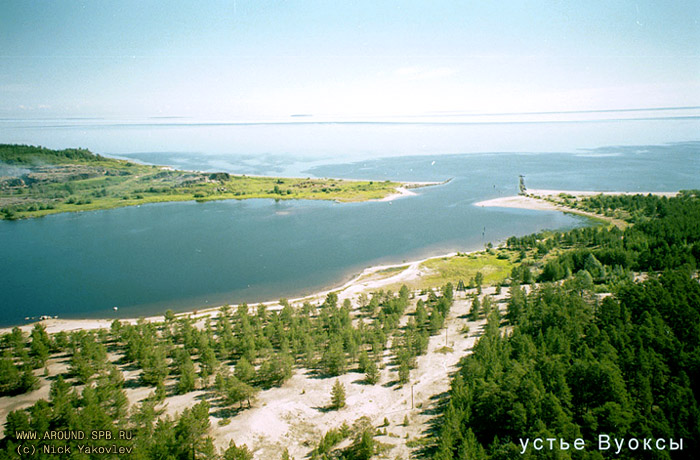 Экватор
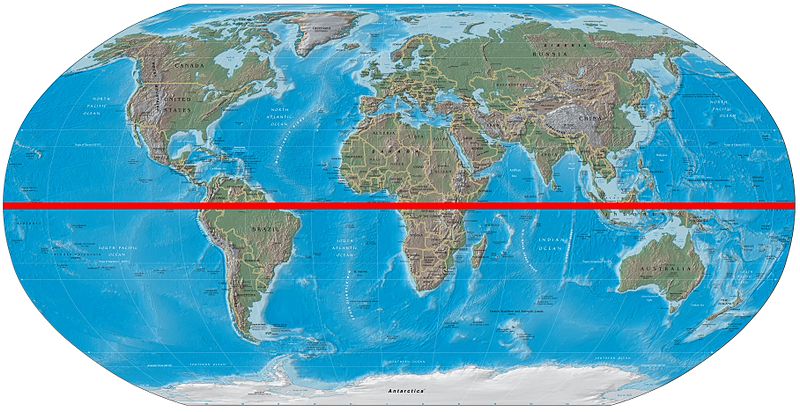 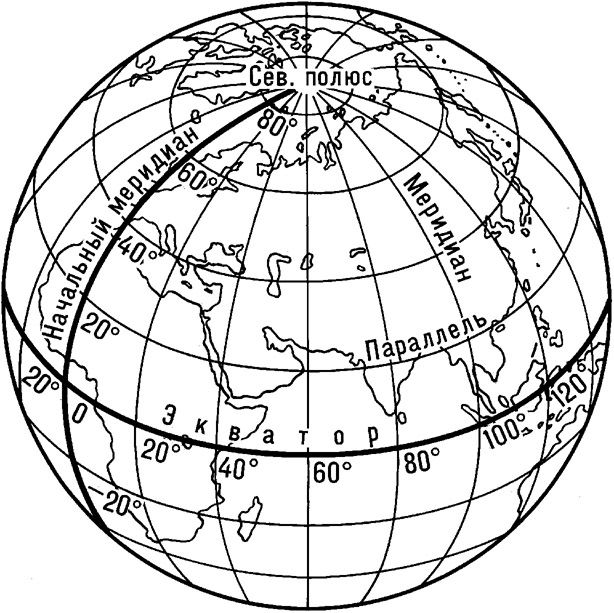 ПолЮс
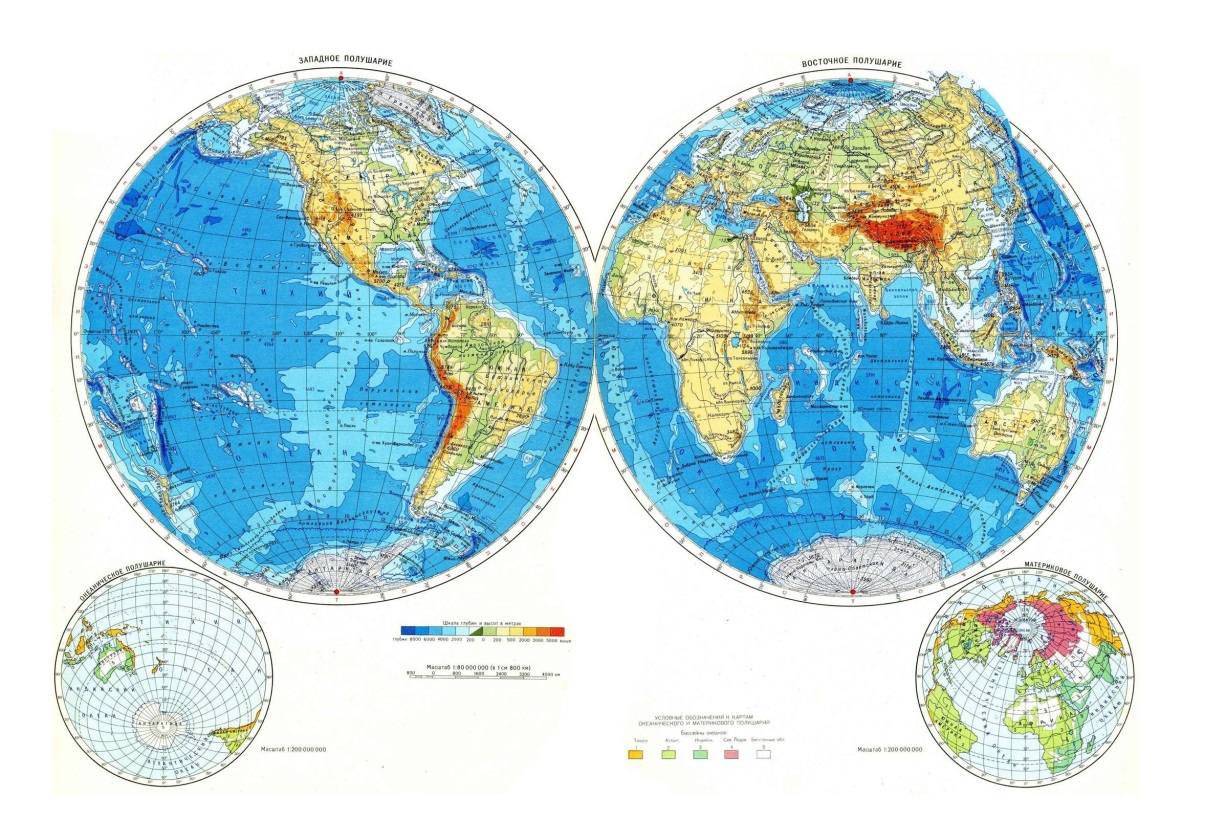 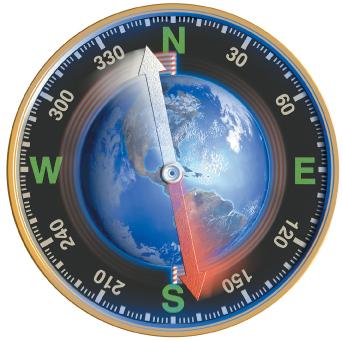 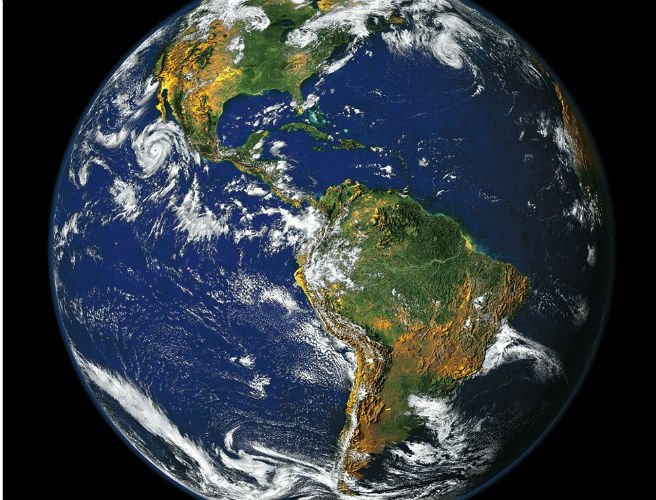 ЗемлЯ
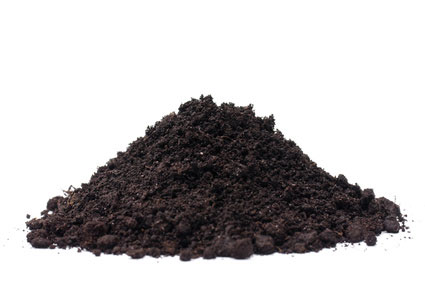